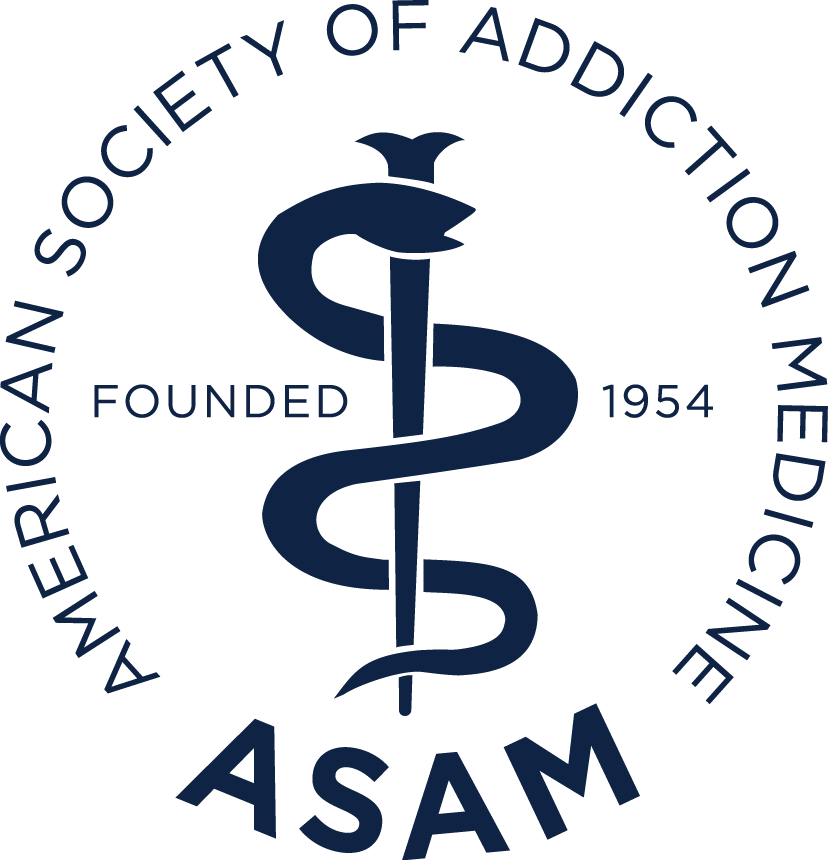 Engagement and Retention of Non-Abstinent Patients in Care: Clinical Considerations
June 3, 2025
Session Agenda
Welcome and session overview
Substance use disorder trends and interventions
ASAM Clinical Guidance considerations
Guidance intersection with current policies and practices
Clinical Application: Motivational Interviewing
Q & A
2
Brian Hurley, M.D., M.B.A., FAPA, DFASAM
No financial conflicts of interests

Brian is the Immediate Past President of the American Society of Addiction Medicine, so comments on topics involving ASAM may be biased towards ASAM
Substance Use Disorder Trends and Interventions
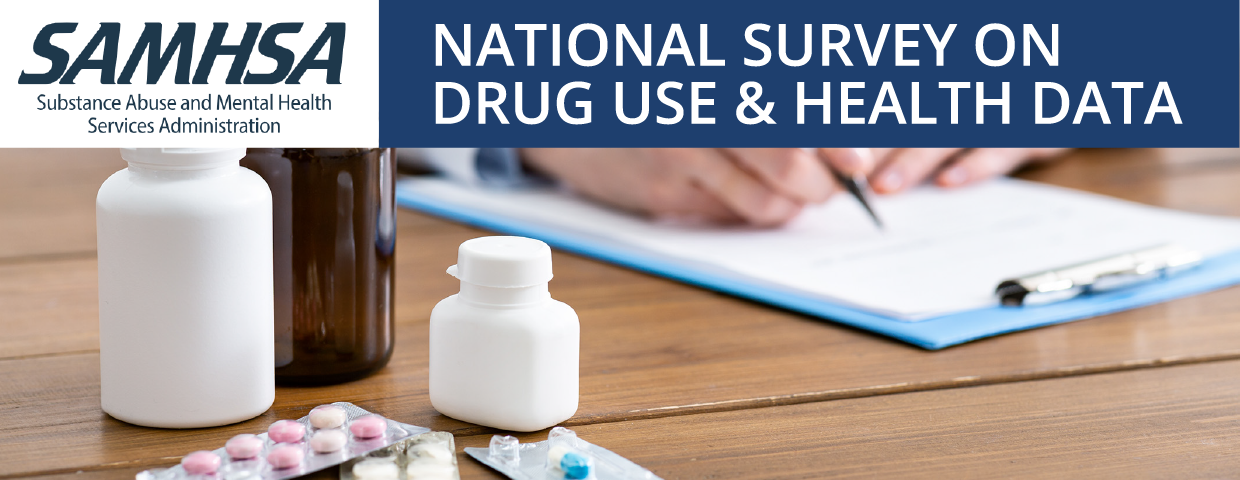 4
Very few people with SUD seek treatment
In the SUD treatment field, we offer something few people receive, and even fewer people want, yet we often establish criteria to access services as if it’s a hot commodity.
Of all people age 12+ with SUD…
15% received any sort of treatment including settings such as primary care, hospital, mental health, prison or other carceral setting
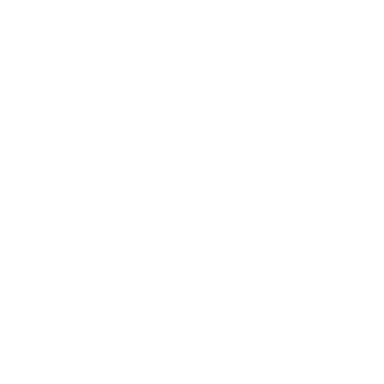 17% of people in the U.S. have a SUD
Just under 6% received treatment in a specialty SUD treatment setting
94% of people with SUD did not receive SUD treatment in a specialty setting
85% did not receive any SUD treatment
Substance Abuse and Mental Health Services Administration. Results from the 2022 National Survey on Drug Use and Health: Detailed Tables: Table A.31AB, Table 5.10B, Table 5.17B, Table 5.17B
5
It’s time to improve access by reaching out to those we’ve missed
The SUD treatment system needs to change its public image to encourage people with SUD to access services
Of people with SUD that did not access treatment…
1% thought they should get treatment and unsuccessfully sought treatment
95% did not seek treatment and did not think they needed treatment
4% thought they should get treatment but did not seek it
Substance Abuse and Mental Health Services Administration. Results from the 2024 National Survey on Drug Use and Health: Detailed Tables: Table 5.35B
Evidence for Engaging People with Addiction Pre-Abstinence
Engaging people with addiction before they are ready for abstinence save lives, are cost-saving, and do not increase drug use or crime.
Syringe services programs reduce HIV and Hep C transmission rates by 50%
When combined with medications that treat opioid use disorder: ⅔ reduction in HIV and HCV transmission.
People using syringe programs are:
5x more likely to participate in substance use treatment
3x more likely to reduce or stop injecting
Source: http://www.cdc.gov/syringe-services-programs/php/safety-effectiveness.html
7
Services for People with Addiction Pre-Abstinence
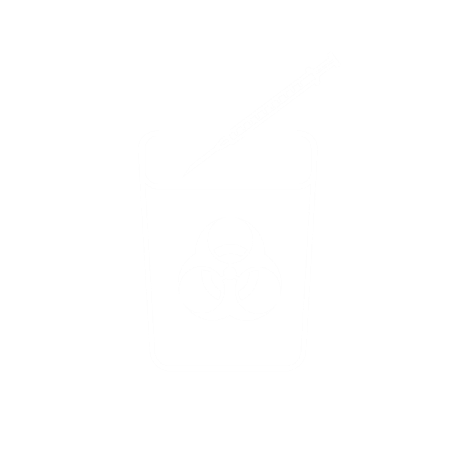 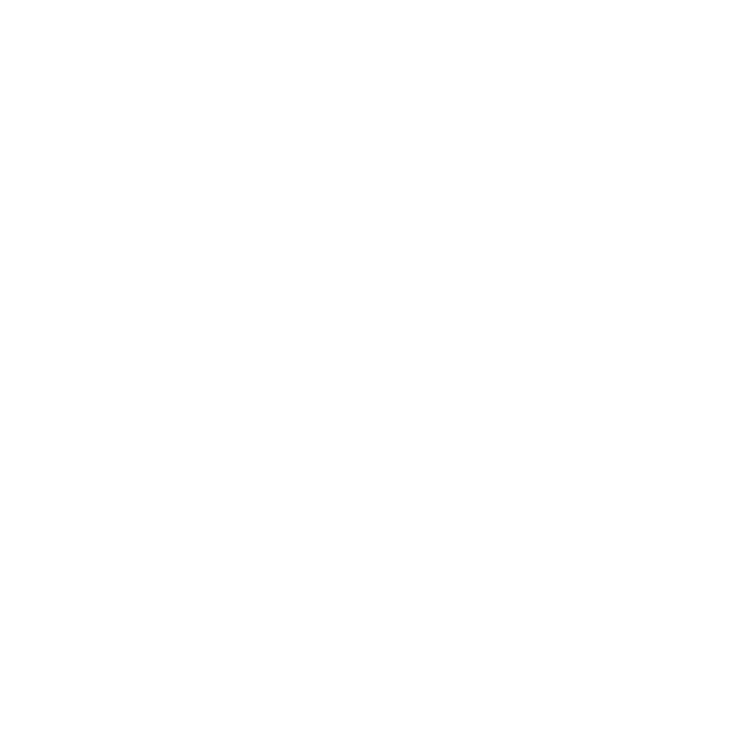 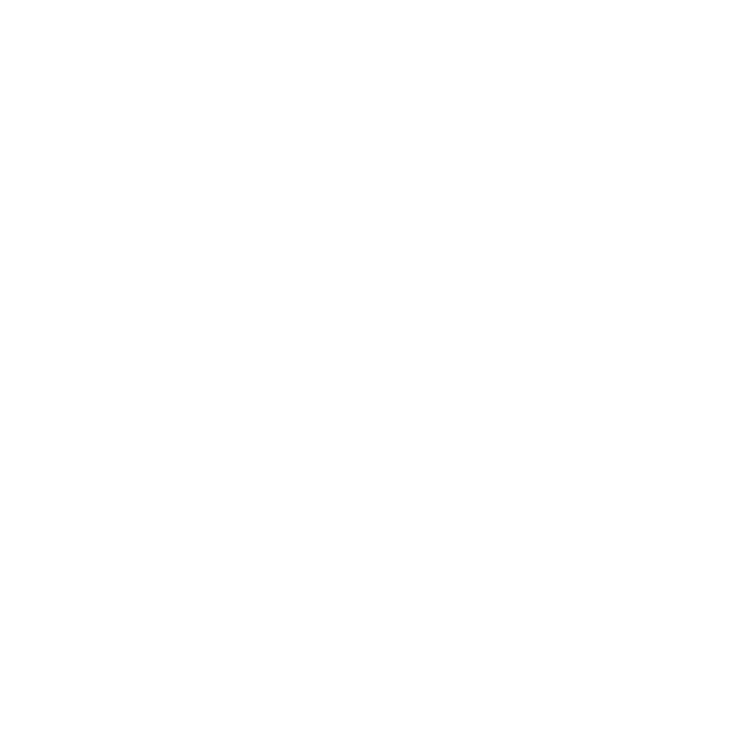 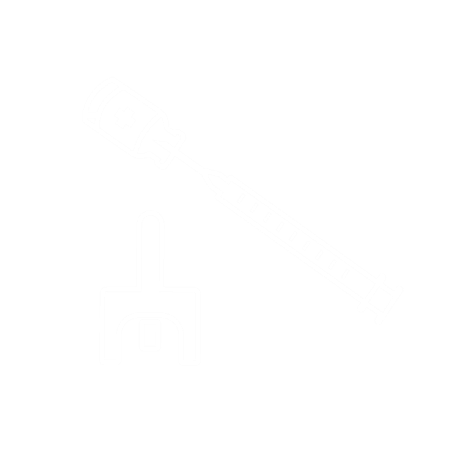 Syringe Exchange & 
Disposal
Harm Reduction Supplies Access
Addiction Medications (aka Medications for Addiction Treatment or MAT)
Naloxone and 
Test Strips
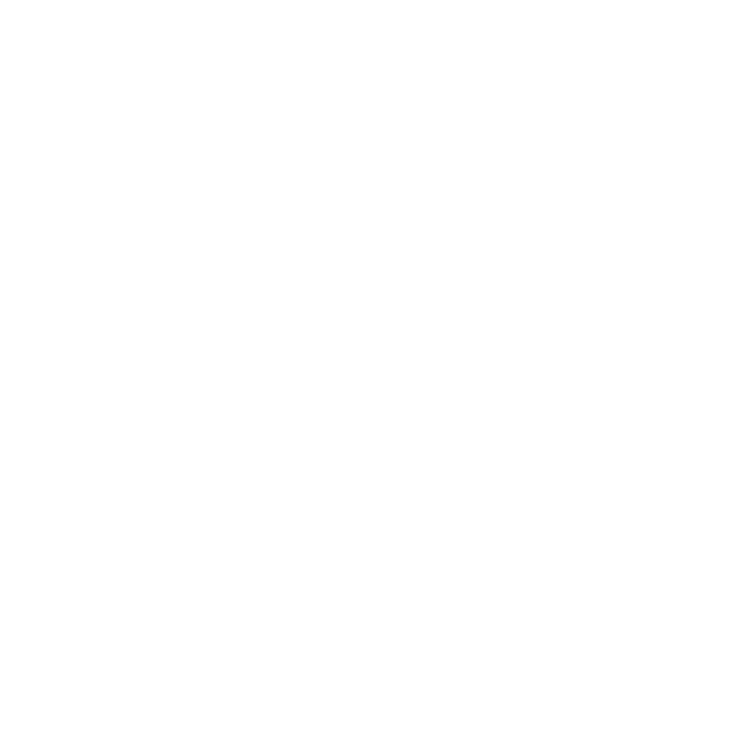 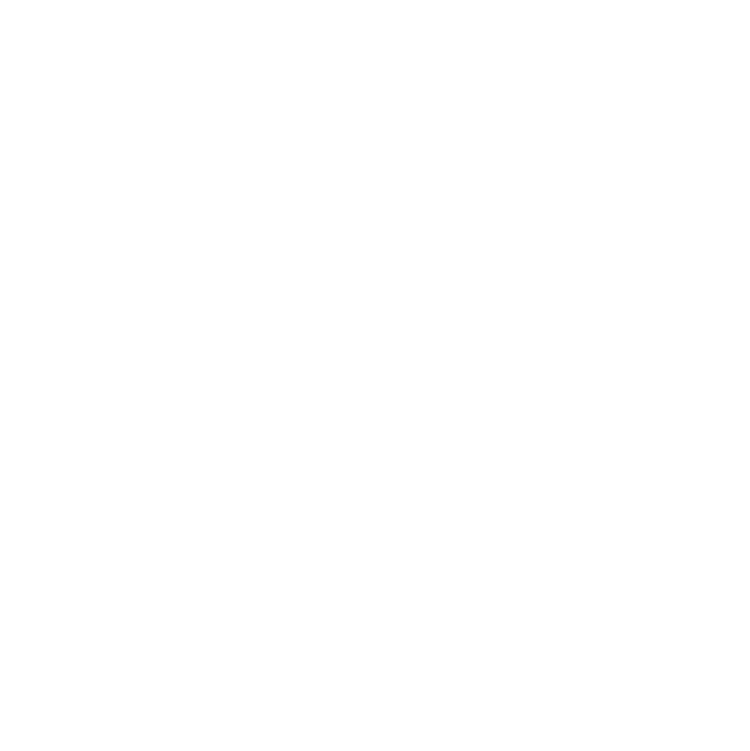 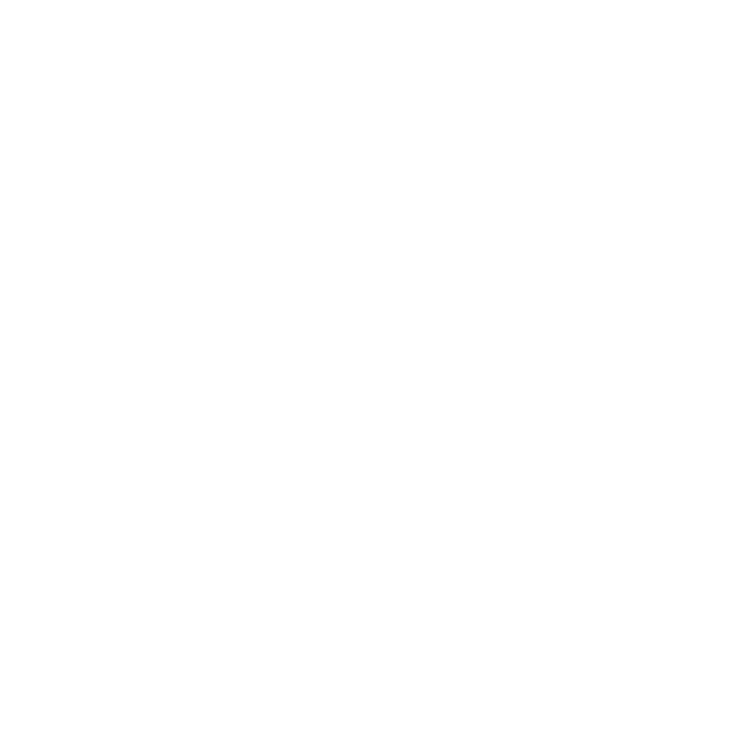 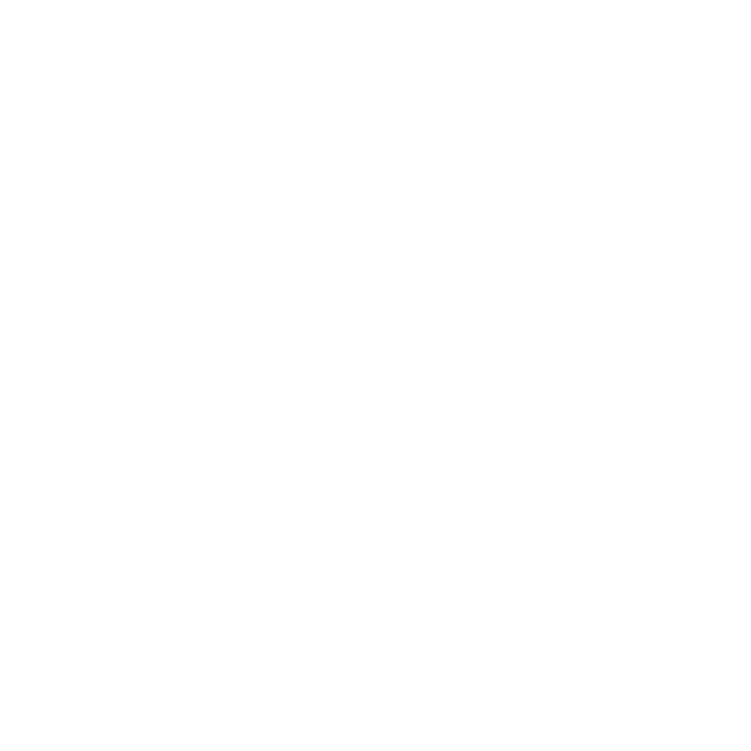 Linkage to Housing
Services
Referrals for Needed Services
Pharmacy Access
Drop-In Centers
GOAL: Meeting people where they are, both figuratively and literally
While brick and mortar locations are needed, mobile services that go out to people who are unlikely to go to brick and mortar locations are also needed
Problematic Conceptualization
Services Not Contingent Upon Abstinence
Services Contingent Upon Abstinence
Problematic Conceptualization
Services Not Contingent Upon Abstinence
Services Contingent Upon Abstinence
People
Who
Use 
Substances
Services Contingent Upon Abstinence
Services Not Contingent Upon Abstinence
Patient Centered Care Includes Non-Abstinent Goals
Assessment
What does the patient want? Why now?
Does the patient have immediate needs?
Multidimensional assessment aligned with patient readiness?
Service Planning
Identify most important to determine treatment priorities
Patient invited to choose tangible goals for each priority
What specific services are needed?
Level of Care
What “dose” or intensity of these services is needed?
Where can these services be provided, in the least intensive and most appropriate LOC?
What is the progress of the plan and the patient’s desired outcomes?
12
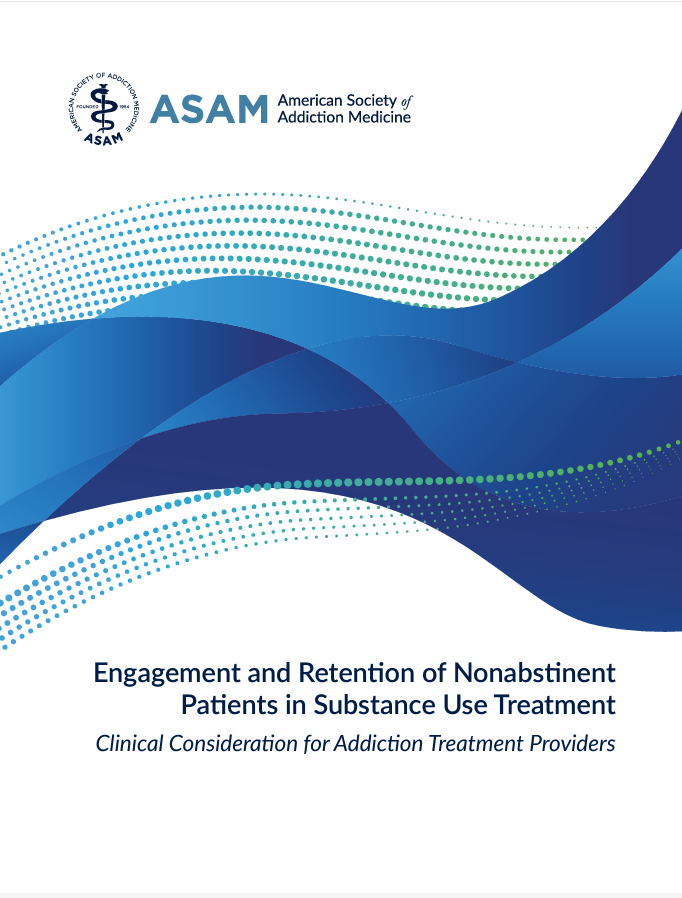 ASAM Clinical Guidance: Background and Considerations
http://www.asam.org/quality-care/clinical-recommendations/asam-clinical-considerations-for-engagement-and-retention-of-non-abstinent-patients-in-treatment
13
ENGAGEMENT AND RETENTION OF NON-ABSTINENT PATIENTS IN CARE: CLINICAL CONSIDERATIONS
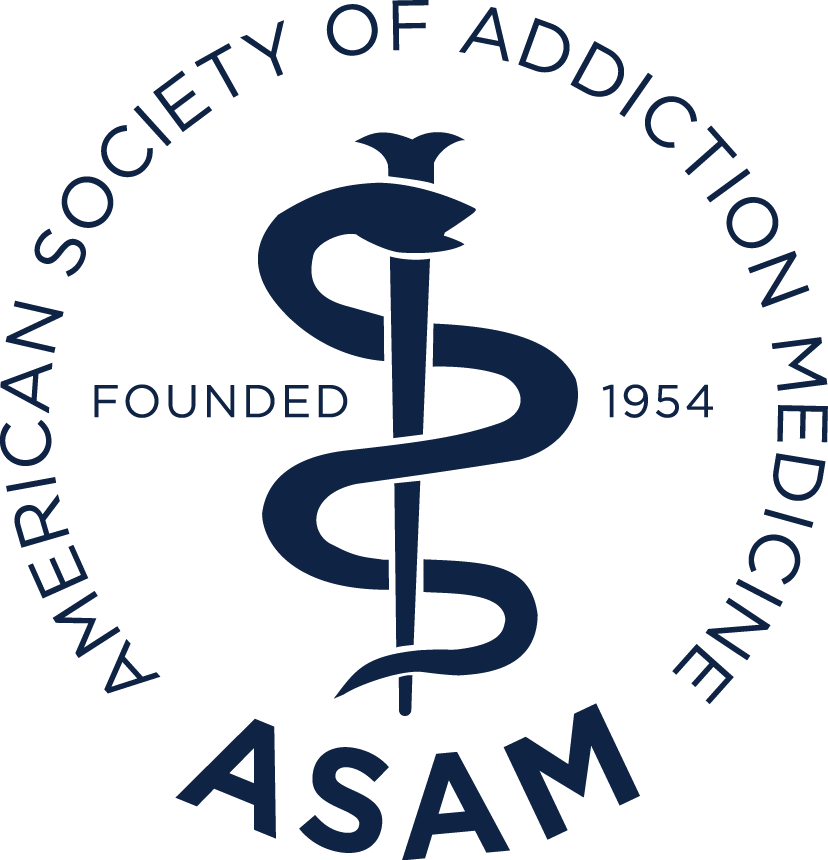 Core dilemma: 
Patients are denied admission and/or discharged from substance use treatment for exhibiting symptoms of the disease for which they need treatment
14
Engage Patients Throughout Readiness Continuum
Address the complexities of patient non-abstinence during treatment

Reduce administrative discharges

Implement strategies to improve engagement and retention of non-abstinent patients in the continuum of care

Encourage SUD treatment programs to consider how to engage those who would benefit from treatment but are not yet interested
15
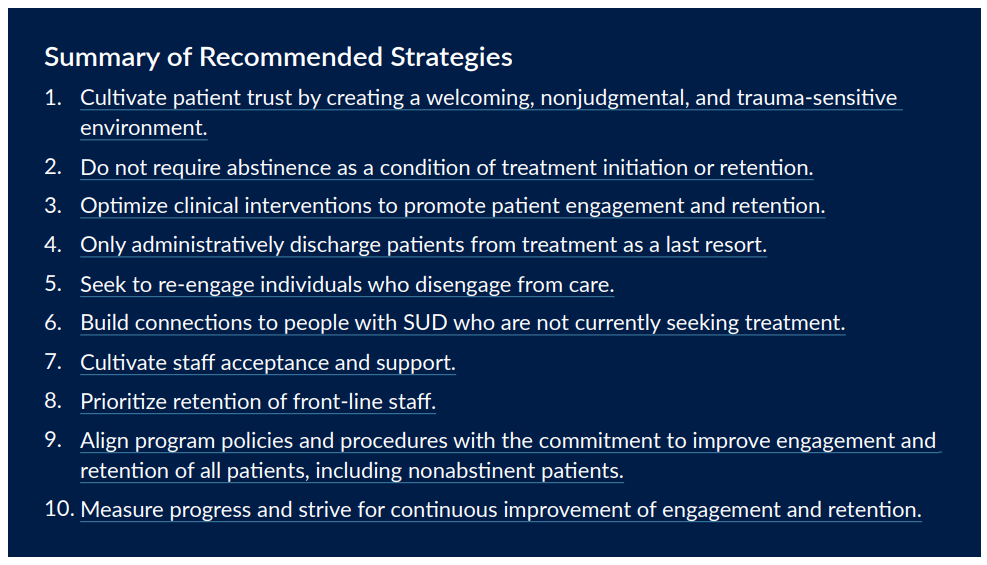 American Society of Addiction Medicine. Engagement and Retention of Nonabstinent Patients in Substance Use Treatment: Clinical Consideration for Addiction Treatment Providers. October 2024. https://www.asam.org/quality-care/clinical-recommendations/asam-clinicalconsiderations-for-engagement-and-retention-of-non-abstinent-patients-in-treatment
16
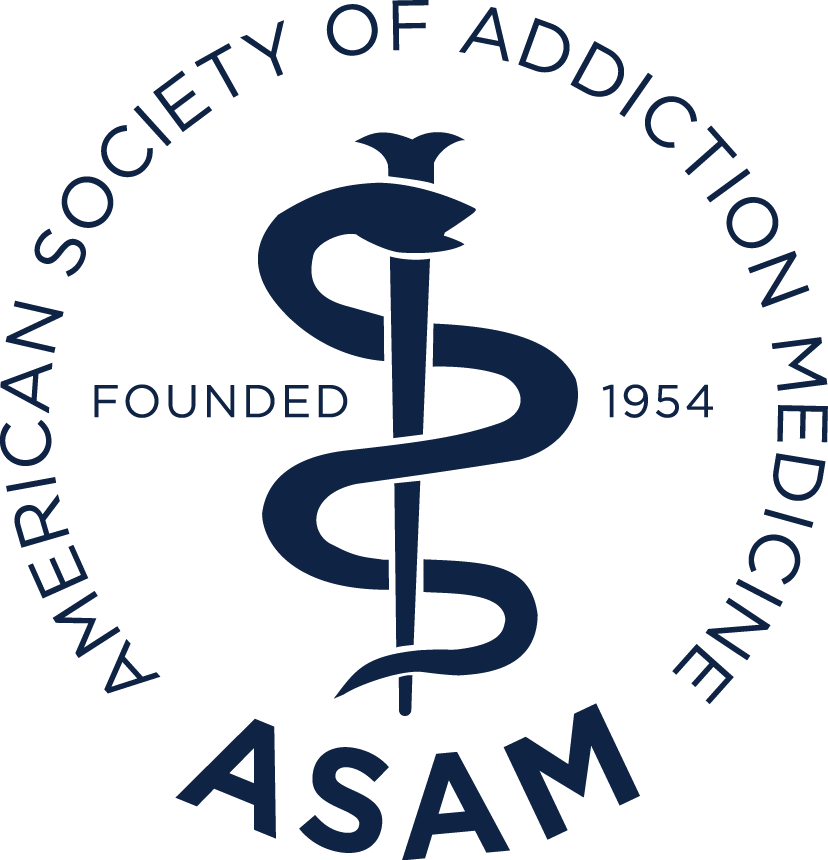 Federal Guidance Intersection
17
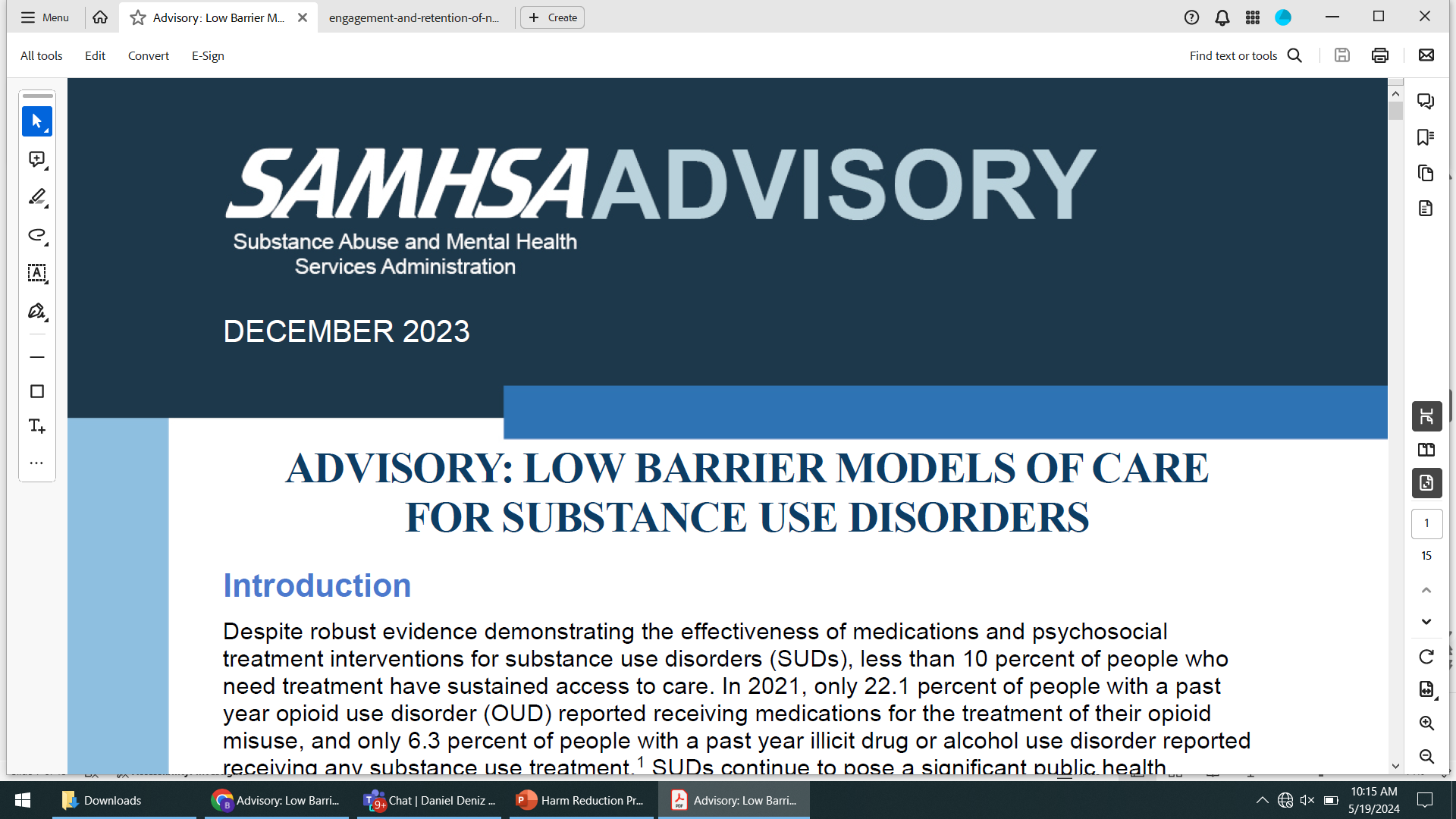 Principles and Components of Low Barrier Models of Care
Source: http://store.samhsa.gov/product/advisory-low-barrier-models-care-substance-use-disorders/pep23-02-00-005
18
SAMHSA Principles of Low Barrier Models of Care
Person-centered care
Harm reduction and meeting the person where they are
Flexibility in service provision
Provision of comprehensive services
Culturally responsive and inclusive care
Recognize the impact of trauma
Source: http://store.samhsa.gov/product/advisory-low-barrier-models-care-substance-use-disorders/pep23-02-00-005
19
SAMHSA Principles of Low Barrier Models of Care
Available and accessible
Flexible
Responsive to patient needs
Collaborative with community based organizations
Engaged in learning and quality improvement
Source: http://store.samhsa.gov/product/advisory-low-barrier-models-care-substance-use-disorders/pep23-02-00-005
20
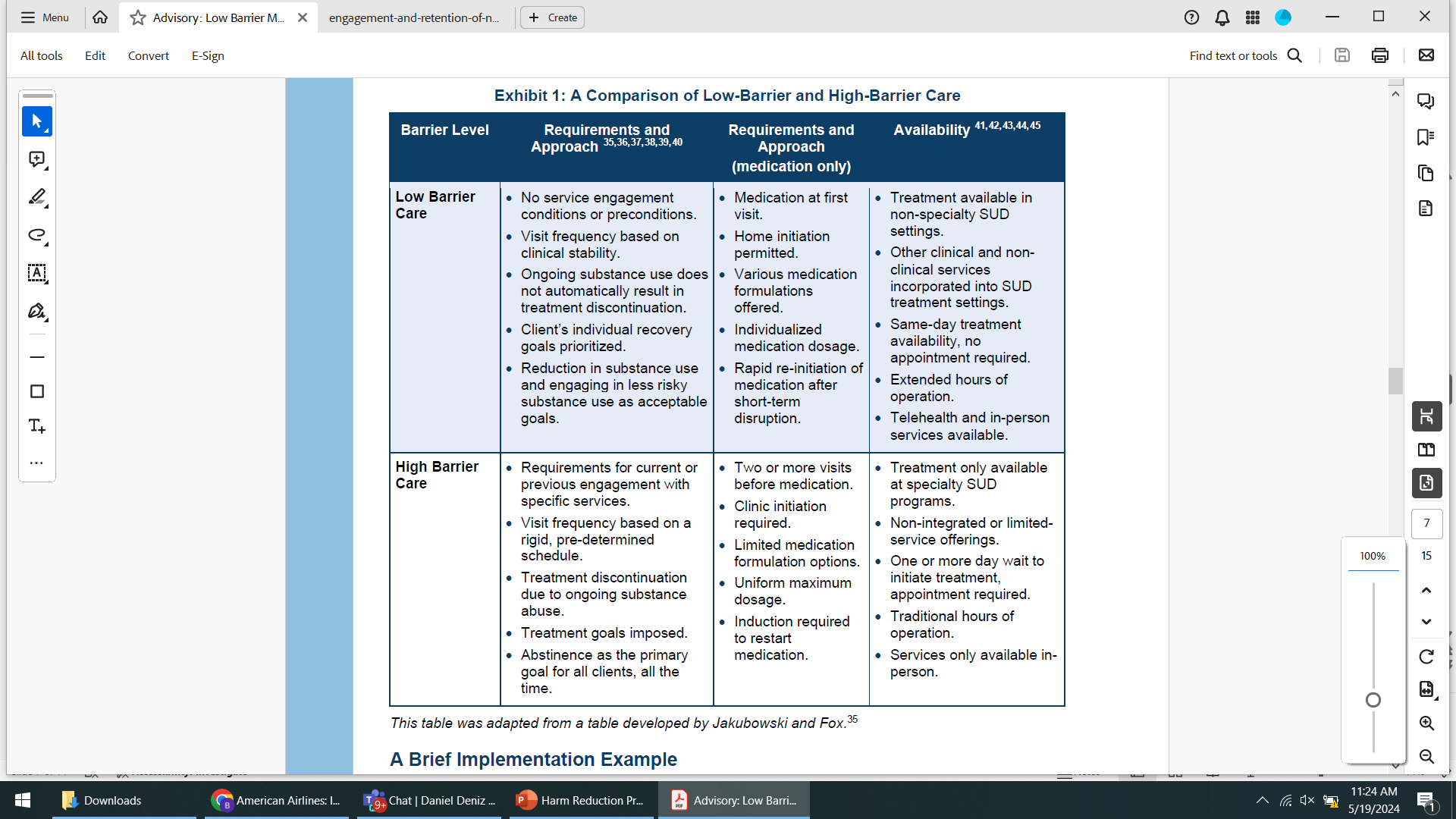 Jakubowski, A., Fox, A. (2020). Defining Low-threshold Buprenorphine Treatment. J Addict Med. 2020 Mar/Apr;14(2):95-98. Available from: http://www.ncbi.nlm.nih.gov/pmc/articles/PMC7075734
21
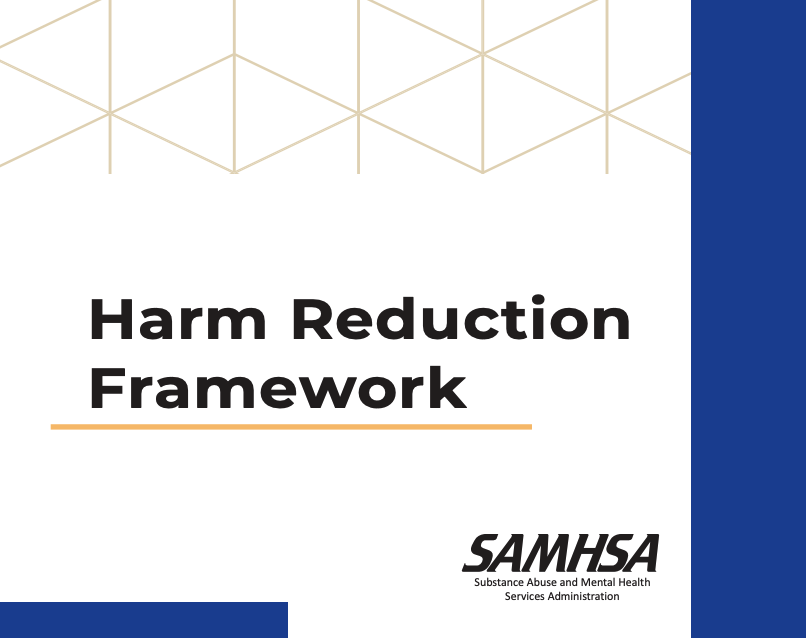 Source: http://www.samhsa.gov/find-help/harm-reduction/framework
22
SAMHSA Six Pillars of Harm Reduction
Led by people who use drugs and with lived experience of drug use
Embraces the inherent value of people
Commits to deep community engagement and community building
Promotes equity, rights, and reparative social justice
Offers most accessible and noncoercive support
Focuses on any positive change, as defined by the person
Source: http://www.samhsa.gov/find-help/harm-reduction/framework
23
SAMHSA Core Practice Areas for Harm Reduction
Safer Practices
Safer Settings
Safer Access to Healthcare
Safer Transitions to Care
Sustainable Workforce and Field
Sustainable Infrastructure
Source: http://www.samhsa.gov/find-help/harm-reduction/framework
24
Better Blending Treatment & Harm Reduction
Recovery is a continuum and we need to address the often wide separation and programmatic divide between treatment and harm reduction services.
By doing so, the continuum of SUD services will better match clients experiences.
Better integrating treatment and harm reduction services within agencies is both a cultural and operational issue, with the cultural issue being the more challenging to address.
Achieving this goal will require addressing this from both angles and will require agency-level interventions.
25
Better Blending Treatment & Harm Reduction
Agencies have different cultures and each agency knows their culture best.
Ingredients for culture change at the agency-level:
Open communication and discussions with staff to explore their thoughts and feelings around the topic
Have a clear end goal
Evaluate the agency’s progress
Adjust approaches as needed
26
Regulatory Challenges
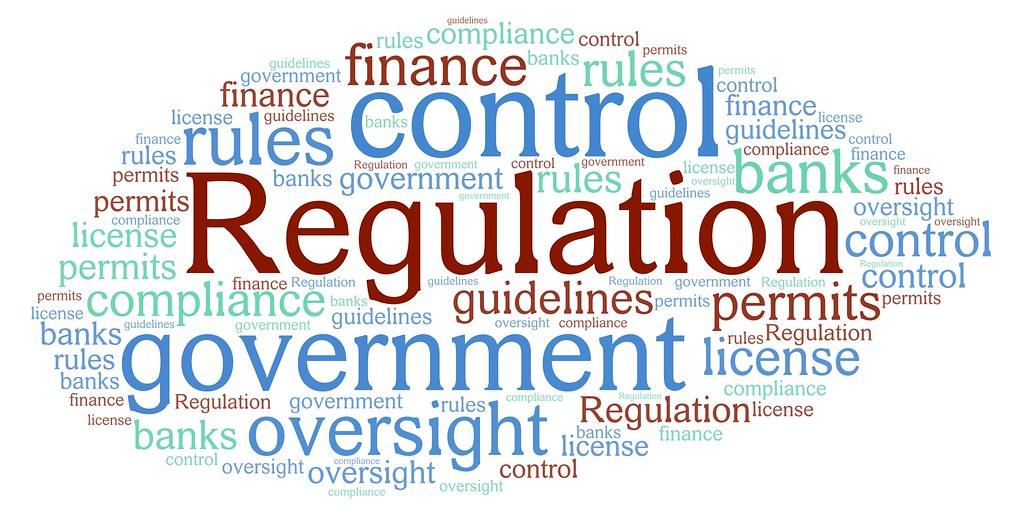 This Photo by Unknown Author is licensed under CC BY
27
Application to Los Angeles County’s Drug Medi-Cal ODS Network: 
The R95 Initiative
28
Reaching the 95% (R95) Initiative – The “What”
The R95 Initiative was launched by the Los Angeles County Department of Public Health’s Substance Abuse Prevention and Control (SAPC) in 2023 to reach more people with SUD by: 
Enhancing Outreach and Engagement
Establishing Lower Barrier Care
Fundamental R95 Goals
Ensure specialty SUD systems are designed not just for the ~5% of people with SUDs who are already interested in treatment, but also the ~95% of people with SUDs who are not.
To lower barriers to care in the hearts and minds of the SUD community and public by disconnecting readiness for treatment from abstinence.
To communicate – through words, policies, and actions – that people with SUD are worthy of our time, attention, and compassion, no matter where they are in their readiness for change or recovery journey.
29
[Speaker Notes: R95 uses a two-pronged approach to meet more people with SUD:
Enhancing Outreach and Engagement – Bringing services and information out to people who otherwise would not seek out SUD services
Establishing Lower Barrier Care – Making it easier for people to engage in treatment if they are at all curious about it
This approach is rooted in the three fundamental goals of R95:
Ensuring the specialty SUD system is designed for all people with SUD, at all levels of readiness for change, not just the 5% who are already interested in treatment.
To further the culture change in the hearts and minds of the SUD community and public by disconnecting readiness for treatment from abstinence.
To communicate – through words, policies, and actions – that people with SUD are worthy of our time, attention, and compassion, no matter where they are in their readiness for change or recovery journey.]
Outreach and Engagement – The “How”
Enhancing Outreach & Engagement
Expanding field- and street-based services
Increasing efforts to interface with other areas of health and social systems
Expanding low barrier and low judgement services such as harm reduction
Expanding offerings of Medications for Addiction Treatment (MAT)
Optimizing reimbursable outreach and engagement services for people prior to formal diagnoses or assessments
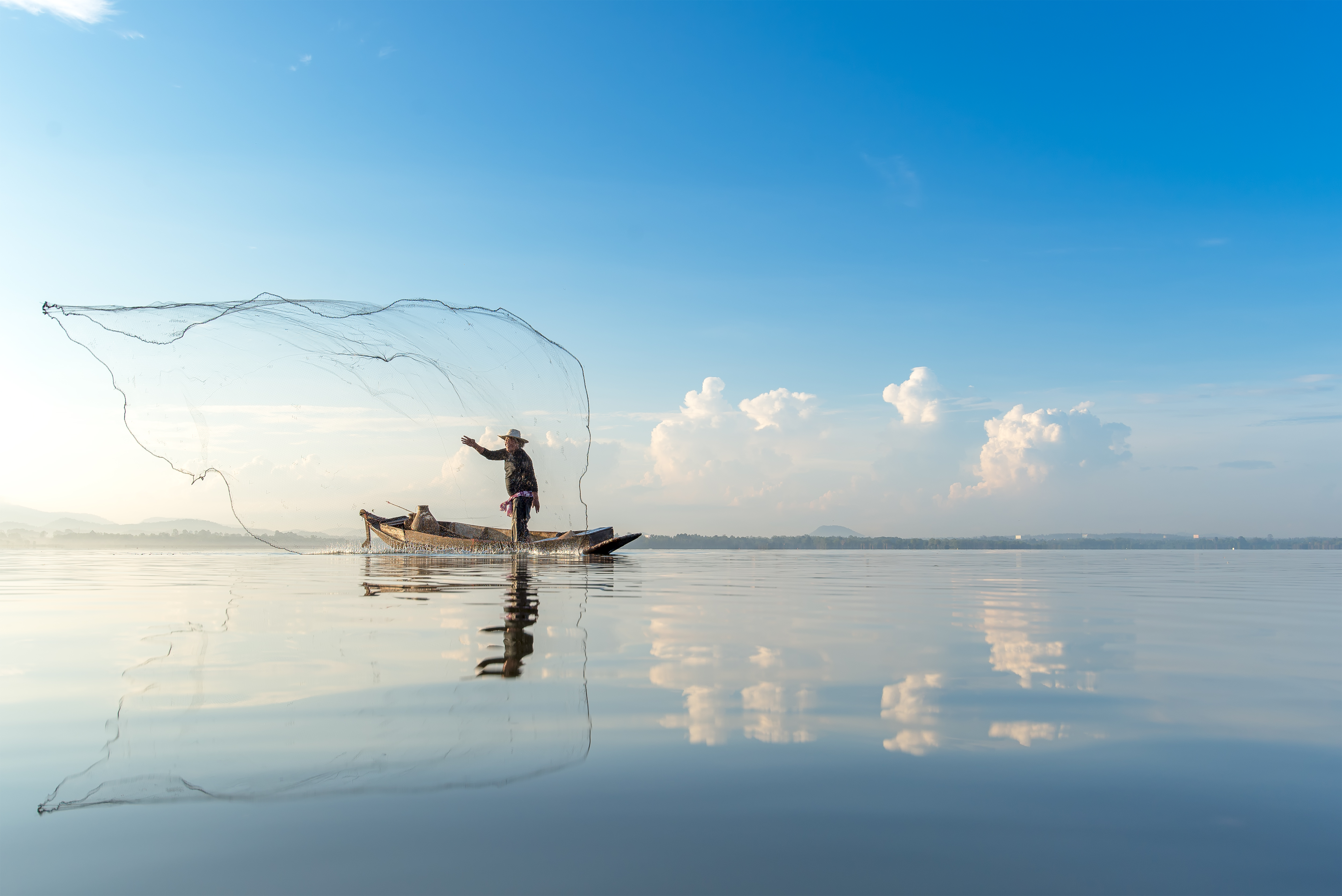 Casting a wider net to reach with the 95%, not just the 5% interested in treatment
[Speaker Notes: How can we use outreach and engagement to cast a wider net to engage more than just the 5% interested in treatment?
Bring the services to the people who need them. Invest in field-based teams and services, and street-based medicine. Physically meet people where they are at.
Leverage relationships with other county entities - like DCFS, DMH, and the courts – to provide coordinated, comprehensive, low barrier services for clients.
Invest in low barrier and low judgement services. Harm reduction is a prime example of this. 
Expand opportunities for people to get connected to MAT services.
Pay providers for their time conducting outreach and engagement services. For example, the state allows extended windows for providers to engage a potential client before completing the ASAM assessment. For outpatient services, this is 30-days for adults (21+) and 60-days for youth (12-20) and adults experiencing homelessness]
Lower Barrier Care – The “How”
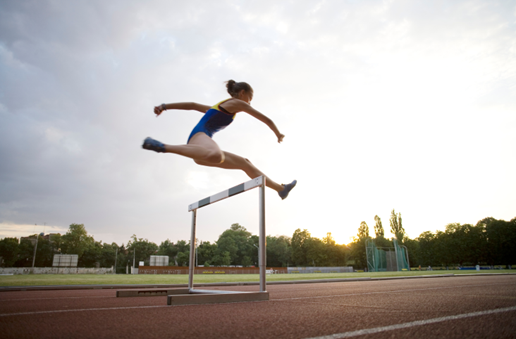 2.  Establishing Lower Barrier Care
Lowering the bar of admissions policies to expand the spectrum of readiness levels of people admitted into SUD treatment
Raising the bar of discharge policies so that there are more nuanced considerations before someone is discharged from treatment because of relapse, which is a symptom of addiction
Strengthening bidirectional referrals between harm reduction and SUD treatment agencies
Performing customer experience assessments at the SUD provider level to focus on implementing strategies to make the care environment more inviting
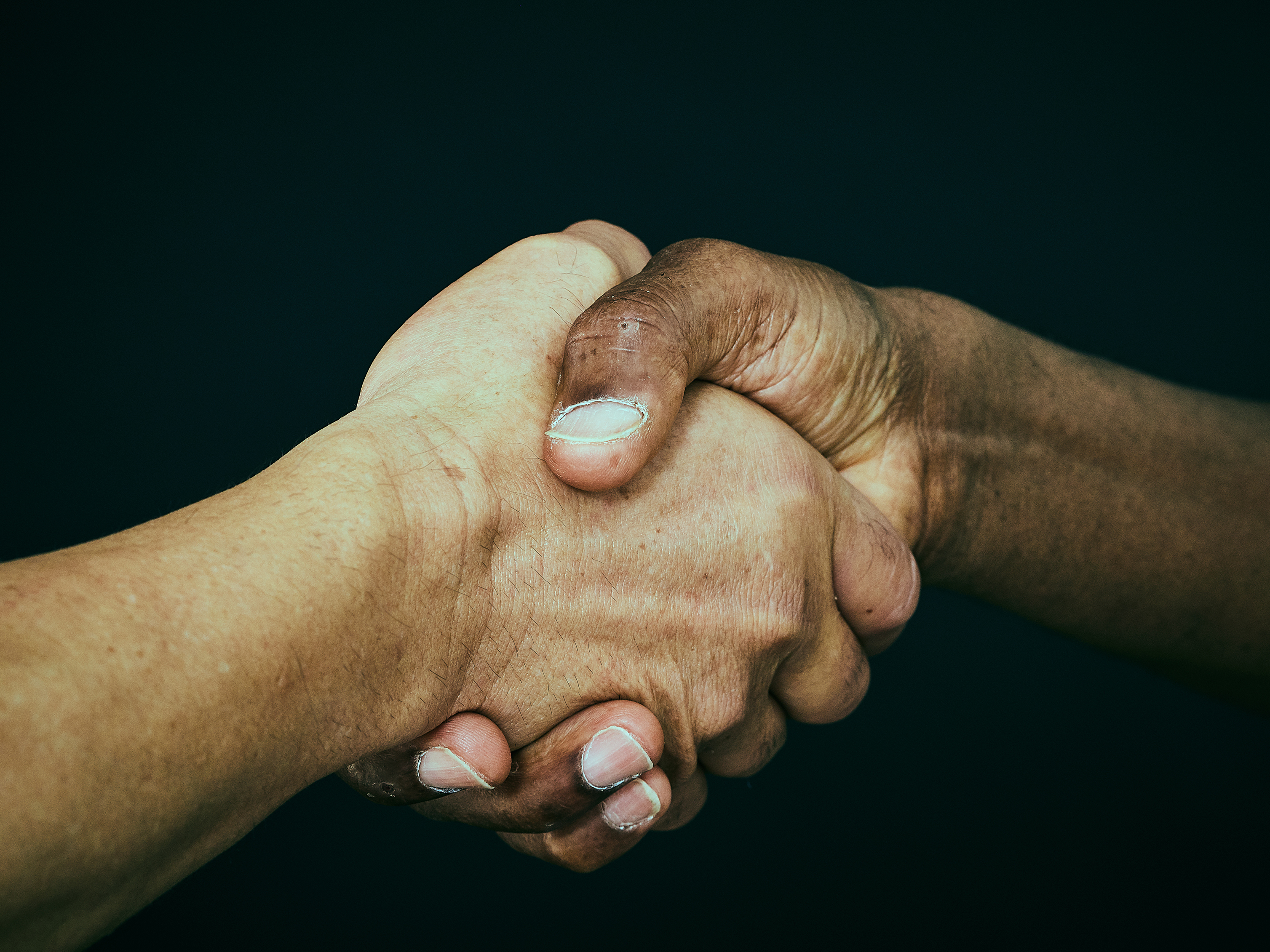 [Speaker Notes: How do we lower the hurdles people have to overcome to access care? For those who aren’t 100% sure they want or need treatment, the presence of barriers to care may turn them away from treatment altogether.
Lower the bar for admission, have fewer restriction, like requiring a patient to have been abstinent for the past 24-hours or commit to abstaining from all substances, that have historically prevented people from entering treatment.
Raise the bar for administrative discharge, make it harder for clients to get “kicked out,” by not discharging for a lapse or relapse, which is a symptom of the very condition they are in treatment.
Strengthen relationships between harm reduction and treatment providers so that either entity may refer clients to the other based on their readiness for change. This can look like establishing formal MOU relationship between the agencies to establish a system for prompt, effective referrals. As we have heard from providers, it is helpful to identify key contacts at both organizations who are readily available to accept referrals and familiar with the process.
Understand what the treatment experience at your agency is like, from the perspective of a client. Conduct customer walk-throughs, where a staff member goes through each step – securing an appointment, answering intake questions, attending individual sessions and groups, etc. Identify what factors make the process welcoming, and what factors could turn patients away. Think back to the slide with the pediatric dental office and the Mall of America. What changes/additions could you make to make the process more enticing?]
Lower Barrier Care – The “How”
R95 Approach

Being open to admitting people into treatment who are interested in care, even if they may not be ready for complete abstinence
Focusing on client preferences to inform the terms of treatment engagement
Looking for ways to maintain clients in treatment who relapse
Traditional Approach

Defining readiness for treatment as readiness of abstinence
Focusing on program rules to define the terms of treatment engagement
Discharging clients who relapse
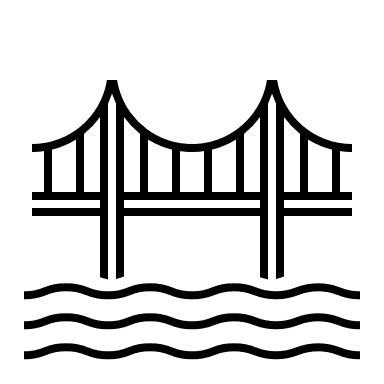 Outreach and Engagement
33
Optimizing Outreach and Engagement
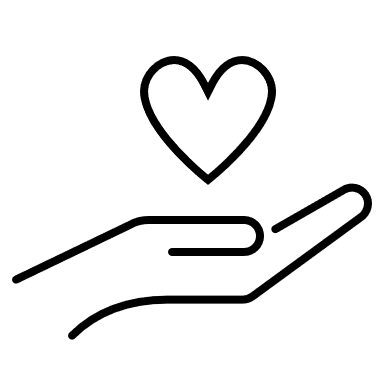 New Partnerships
Building partnerships with community, health, and social service organizations to increase reach to new a and larger populations

Field Based Services
Bringing services to locations to reach individuals who are unsure if they want SUD treatment services and/or who may not be ready to cease all use of alcohol and/or drugs.

Initial Engagement
Leveraging State allowances to establish medical necessity and complete the ASAM assessment within 30-days for adults (21+) and 60-days for youth (12-20) and adults experiencing homelessness
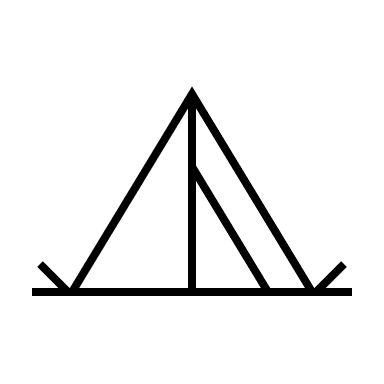 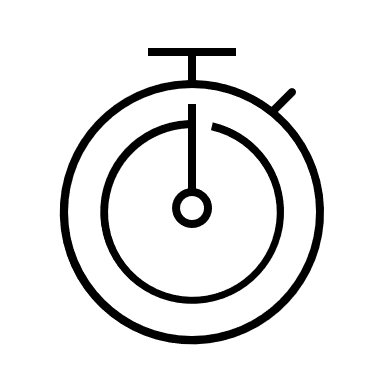 Lower Barrier Care
35
R95 Admission Policy
Abstinence is not a condition or prerequisite for admission
Admission does not require toxicology (drug/UA) test results (whether + or -)
*NOTE: SAPC supports clients doing toxicology/drug tests because we do think it's a helpful component of treatment, but also don't want it to serve as a barrier to care
Same day admission service is offered whenever possible
Lapse and relapse are part of SUDs and we work with patients who want care
Language Assistance services are provided for patients who needs them to participate
Patients with mental health conditions and psychiatric medications are served
Prescriptions for addiction medications are allowed/encouraged
Medi-Cal does not need to be active or assigned to LA County at admission
Service environment matters, make it feel inviting
36
Admission: Recovery Goals – Abstinence and Non-Abstinence
OUTPATIENT AND RESIDENTIAL / INPATIENT LEVELS OF CARE
Prospective patients who are unsure about abstinence are ENCOURAGED to participate in an intake appointment. 
Staff accept patients where they are at in their recovery journey and offer services to match their needs, for example some patients may get more individual than group services.
Staff use Motivational Interviewing techniques to maintain an open dialogue with patients to discuss their goals which may evolve over the treatment episode.

RESIDENTIAL / INPATIENT LEVELS OF CARE 
Admitting a patient without abstinence goals does not mean they can use onsite. 
New patients do not need a negative (or positive) toxicology test to be admitted and may have used substances in the 24-hours prior to admission. Consult with on-duty LPHA as needed.
37
R95 Admission Agreement for Patient Signature
Includes important information about treatment services and care delivery including elements required by state for licensing and certification  
Supports abstinence as a treatment goal
Welcomes patients who have not decided to stop using but want services  
Acknowledges that addiction (SUD) is a life-long health condition (chronic disease)
Empowers patient to decide their own treatment goals which may include a reduction in substance use instead of complete abstinence
Encourages program participation and following of program rules and consequences 
Informs patient that readmission is determined on a case-by-case bases in consultation with their clinical supervisor with no minimum time requirements
38
R95 Discharge Policy
Positive toxicology (drug/UA) test doesn’t mean automatic discharge
No automatic discharge/transfer hospital/withdrawal management from residential

Use the care coordination benefit to help prevent patients from losing Medi-Cal during the treatment episode
No discharge when health benefits lapse for those that remain eligible

Ensure a warm-handoff when stepping a patient up or down levels of care
Provide informational materials at discharge, including naloxone
39
[Speaker Notes: A client will not be automatically discharged or transferred to a hospital or withdrawal management for testing positive for prohibited substances.
A client will not be discharged when their health benefits lapse, but they remain eligible.
We know this is a challenge and appreciate your hard work making sure folks are enrolled. Please use the care coordination benefit while providing this service
If it is determined that a client needs to step up or down levels of care, ensure a warm handoff.
This can be within your agency or with other agencies. Help them land at the right spot.
Examples include: intake scheduled, transportation arranged
Provide informational materials, including naloxone, at discharge.
Equip patients harm reduction tools for themselves and/or others.
Any recommendations for us?]
R95 Toxicology Policy and Patient Agreement
Agency-Facing Toxicology Policy
Provides an outline of agency protocol for implementing toxicology testing as a therapeutic tool to support clients in SUD treatment.
Grounds testing in a trauma-informed, culturally-response approach, prioritizing respect, safety, and accuracy.
   
Patient-Facing Toxicology Agreement
Informs patients about the toxicology testing process, the benefits of engaging in testing, patient expectations, and patient rights.
Testing is a clinical tool used to facilitate discussion with clients around their substance use and triggers, progress toward their goals, and linkage to additional resources, including harm reduction.
A toxicology test (+/-) is not required for admission and a client will not be automatically discharged if they test positive (without consideration of the client's other behaviors and actions).
40
Service Design
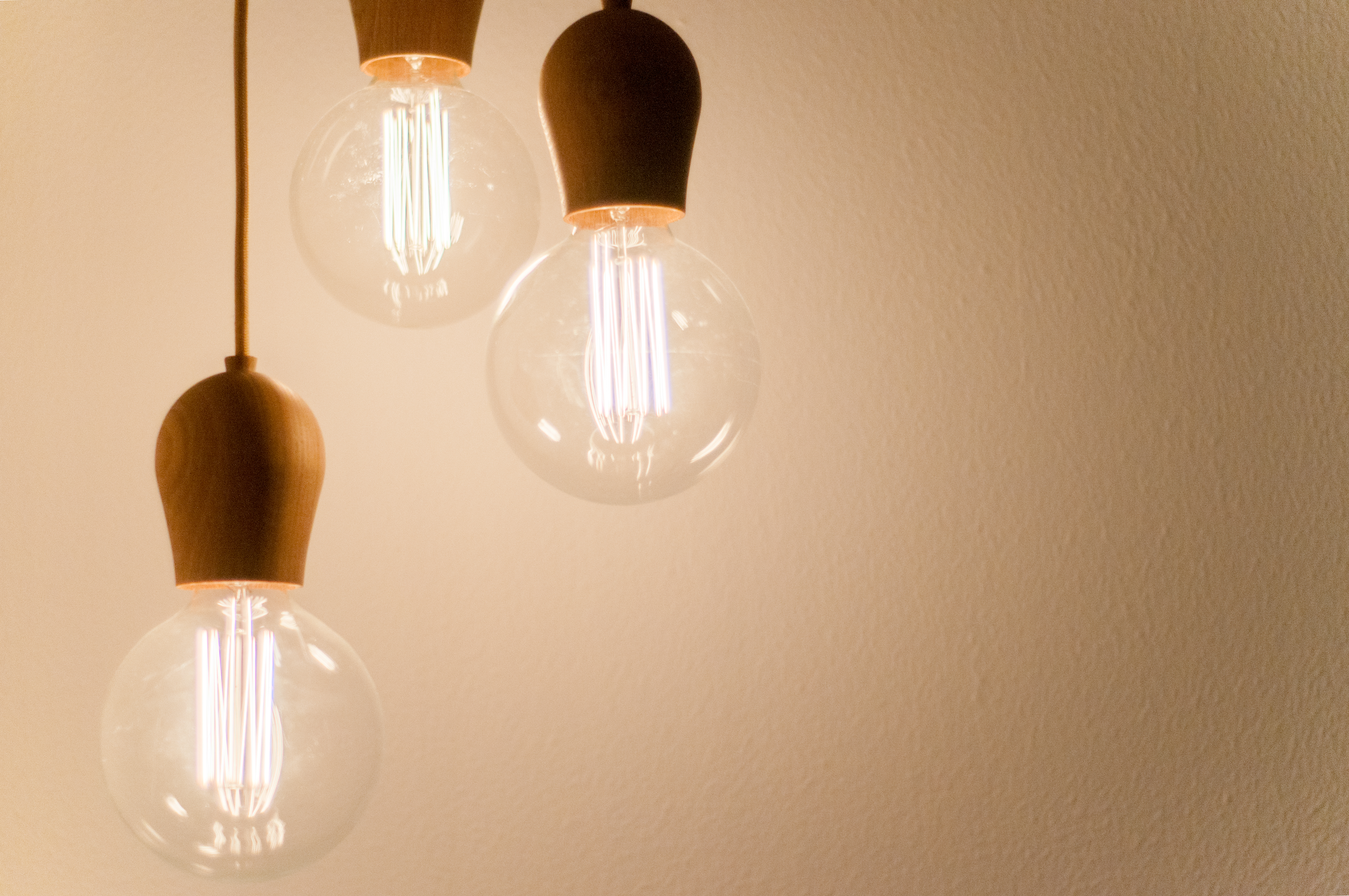 Creating a safe and welcoming physical environment  (e.g., warm lighting, matching furniture, home-like rather than institutional feel)
Placing clients/customers at the center of design improvements by gathering and utilizing consumer feedback
Improve language access to reduce barriers
Streamlining intake processes that prioritize clients over forms
Optimizing clinical services to be more engaging 
Enhancing customer experience with customer walk-throughs to identify service design improvements
Adapting organizational changes that lead to lower  barriers to accessing services
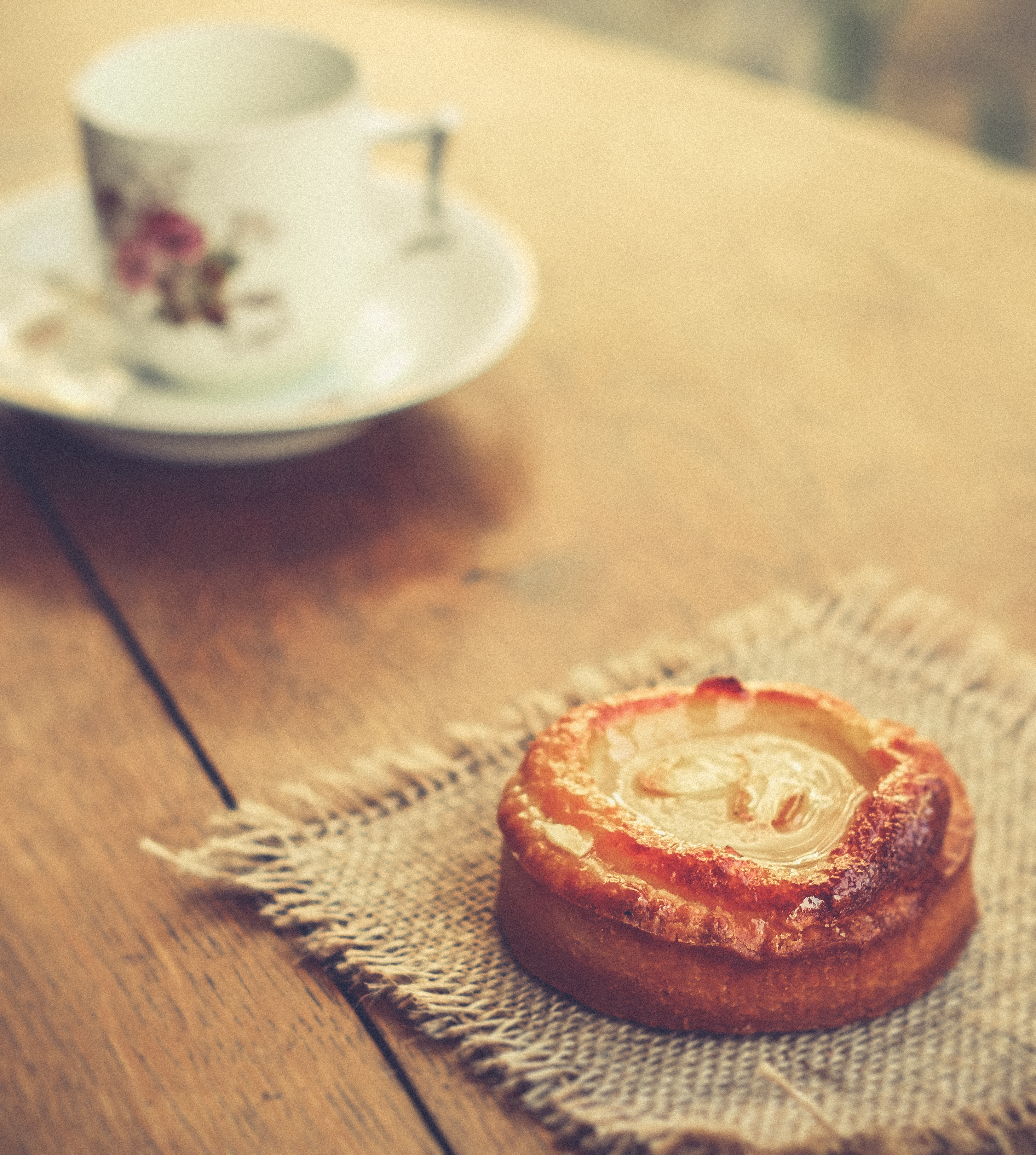 41
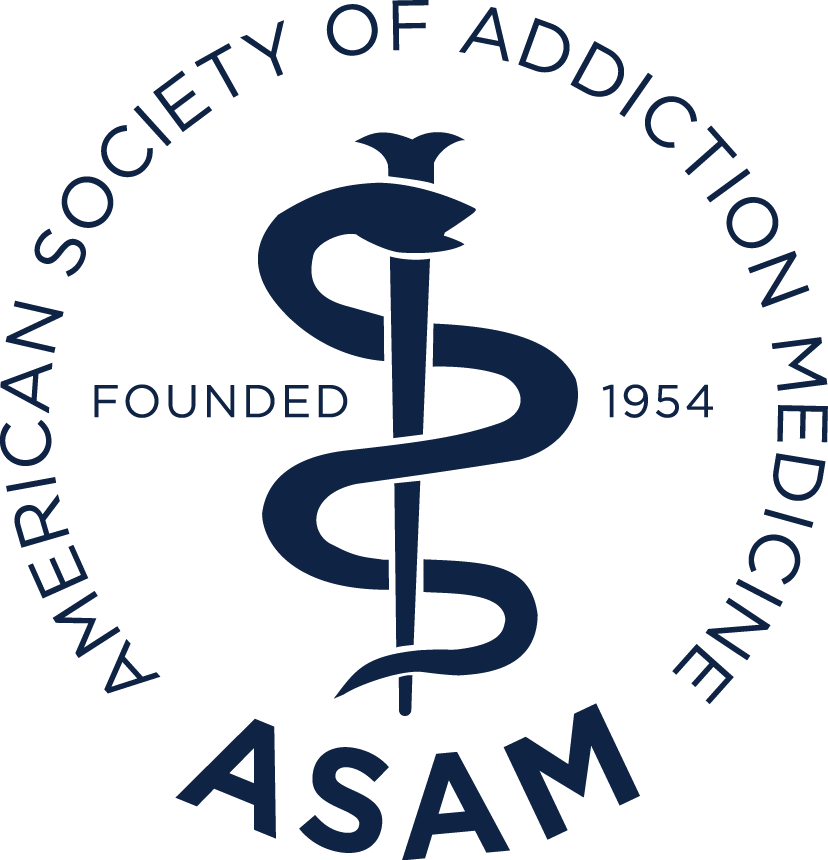 Aligning Services with Readiness
42
Two fundamental ideas
43
Fundamental Idea #1
If there are two sides to an issue, and you take up one, you are inviting the other person to take up the other.
44
Fundamental Idea #2
In any conversation about something where there are two sides, we tend to
REMEMBER and 
ACT ON
the things we heard ourselves say. 

Especially the things we said LAST!
45
The Paradoxical Effect of Coercion
Put these two ideas together…
46
Ambivalence
Thinking and feeling two different ways about something at the same time
A Universal human experience
This Photo by Unknown Author is licensed under CC BY-NC
47
Miller and Rollnick, Motivational Interviewing: Helping People Change and Grow, 4th Edition, 2023.
[Speaker Notes: - Most people are ambivalent about their unhealthy behaviors—they feel BOTH WAYS about it.]
Why Do People Change?
Change is natural.

Change occurs all the time.

Treatment and interactions can facilitate change.
48
Miller and Rollnick, Motivational Interviewing: Preparing People  for Change, 2nd Edition, 2002.
Shifting the Approach
“People are unmotivated” 
vs. “People are always motivated for something”

“Why isn’t the person motivated?” 
vs. “For what is the person motivated?”

What does the person want?
Miller and Rollnick, Motivational Interviewing: Preparing People for Change, 2nd Edition, 2002.
Change Talk
Patient speech that favors movement in the direction of positive change

Specific to a particular behavior change target

Sustain talk = the opposite of this
50
[Speaker Notes: Caridad]
A Range of Styles
Directing
Guiding
Following
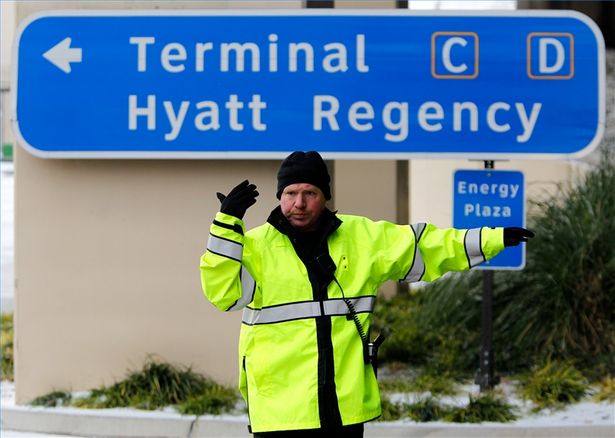 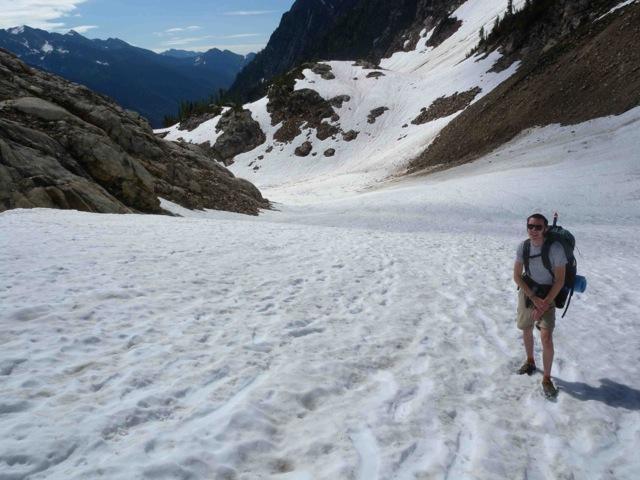 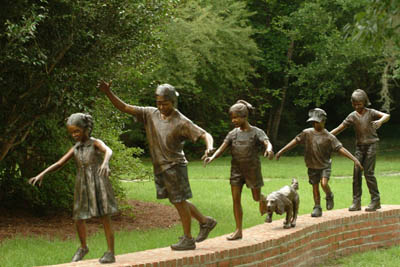 Teach
Assess 
Prescribe 
Lead
Draw out
Encourage
Motivate
Listen
Understand
Go along with
51
Miller and Rollnick, Motivational Interviewing: Helping People Change, 3rd Edition, 2013.
Spirit (PACE)
Emphasis on spirit, rather than techniques.
Partnership
Acceptance
Compassion
Empowerment
52
Miller and Rollnick, Motivational Interviewing: Helping People Change and Grow, 4th Edition, 2023.
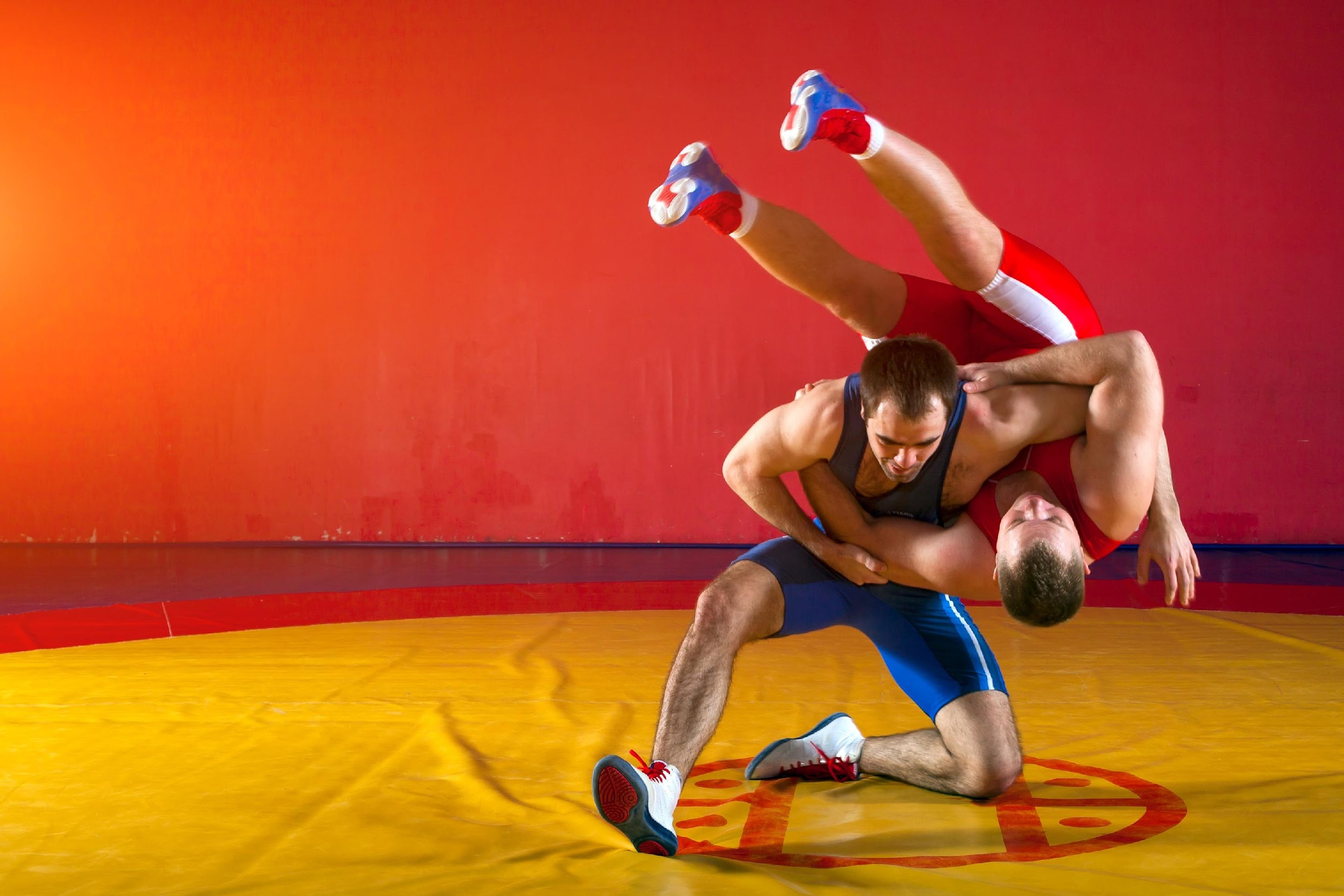 The Spirit of MI:
Wrestling V. Dancing
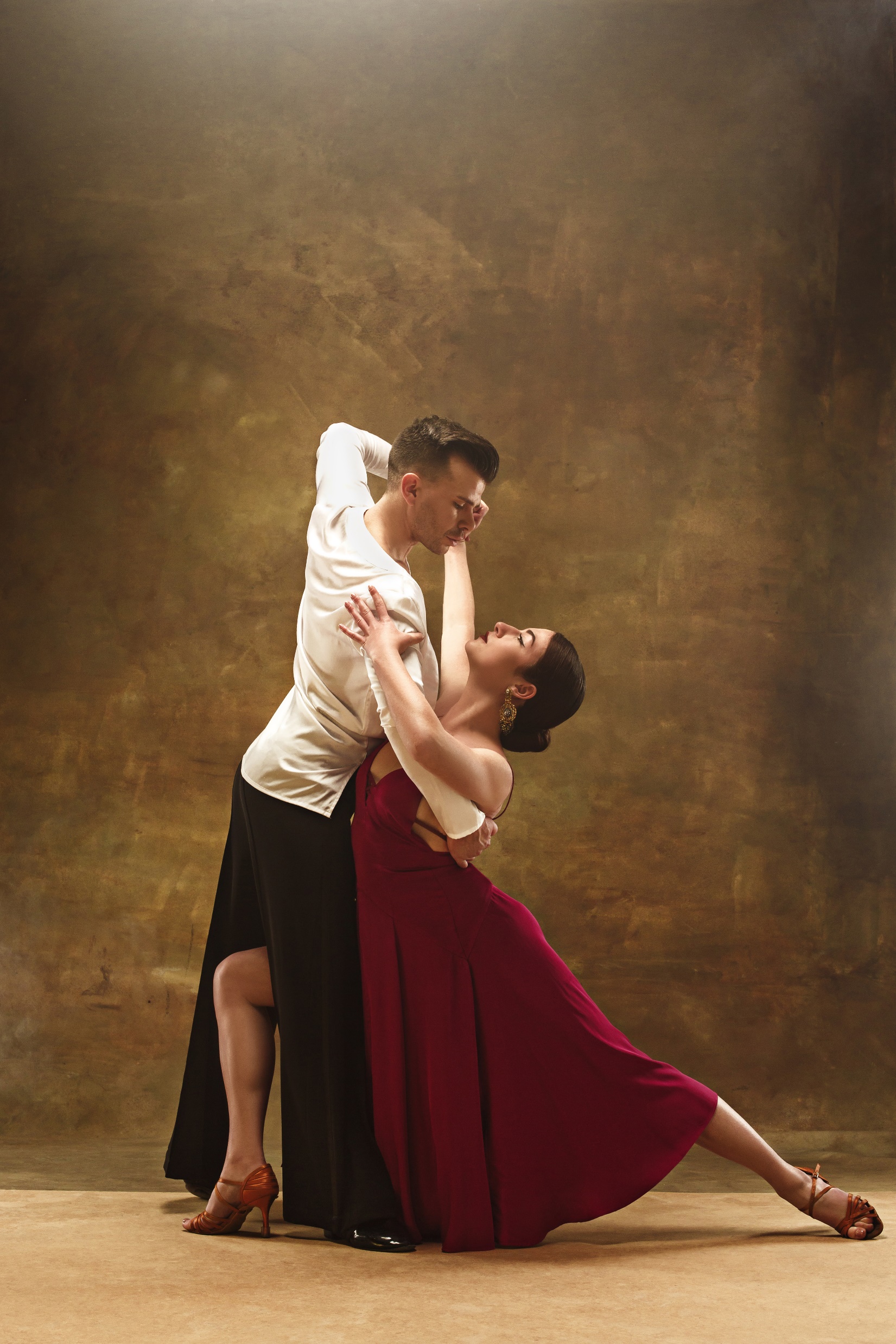 53
Source of metaphor: Jeff Allison
Hear the music, not the particular notes
“When MI is going well, there is a sense of flow, as if nothing else matters outside this conversation”
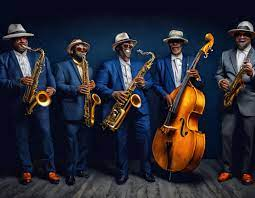 Miller and Rollnick, Motivational Interviewing: Helping People Change and Grow, 4th Edition, 2023, p. 37.
MI is NOT about GETTING people to change
“In the absence of pressure and the presence of a compassionate helper, people can and do make remarkable decisions to change.”
Miller and Rollnick, Motivational Interviewing: Helping People Change and Grow, 4th Edition, 2023, p. 20.
In MI we start with…
Being generally present as a person 
Genuineness
Being a witness
Practicing calm curiosity
Miller and Rollnick, Motivational Interviewing: Helping People Change and Grow, 4th Edition, 2023, p. 34.
A Taste of MI
57
A Taste of MI
Work with a partner, introduce yourselves if you do not already know each other
Person A is the SPEAKER:  
Choose something about yourself that you:
Want to change
Need to change
Should or ought to change
Have been thinking about changing
But you haven’t changed yet (something that you are ambivalent about)
That you are comfortable sharing with your partner
You will have a chance to change roles
58
“Give No Advice”
Person B is the LISTENER.
Listen carefully with a goal of understanding the dilemma.
GIVE NO ADVICE.
ASK these open-ended questions:
Why would you want to make this change?
What are the three best reasons for you to do it?
On a scale from 1-10, how important would you say it is for you to make this change?
Why is it a ___ and not a one?
How might you go about it in order to succeed?
SUMMARIZE the speaker’s motivation for change.
ASK “What do you think you will do?”
LISTEN with interest to the answer.
59
“Give No Advice”
OBSERVER (C)
Observe the interaction with silent curiosity
GIVE NO ADVICE
Can gently redirect listener if they stray from the exercise
60
Follow These Steps
61
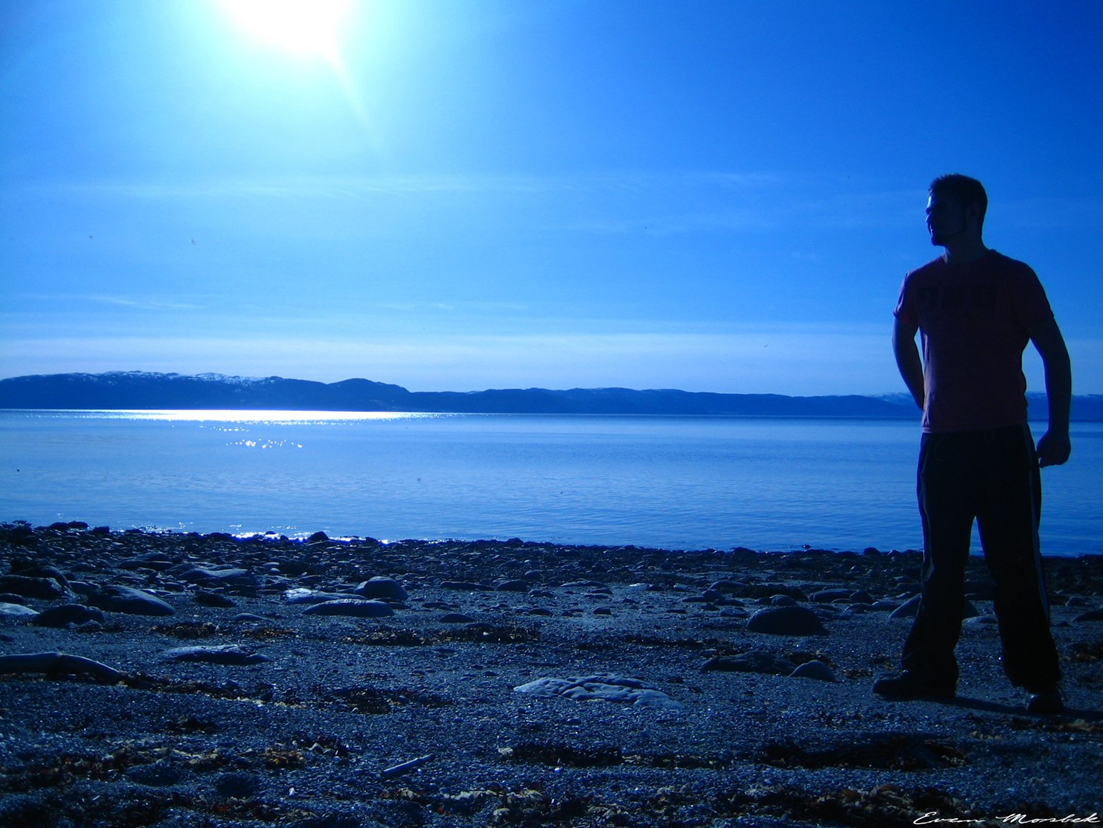 A Taste of MI
Debrief
62
Helping People Change and Grow: A Deeper Dive Into MI
63
Four Foundational Tasks (Processes)
Stair-step imagery because they are inherently somewhat linear…
Planning (how will we get there?)
Evoking (why will we get there?)
Focusing (where shall we go?)
Engaging (shall we walk together?)
64
Planning
… and Yet Also Recursive
Evoking
Engaging
Engaging skills (and re-engaging) continue throughout MI 
Focusing is not a one-time event; 
re-focusing is needed, and focus may change 
Evoking can begin very early 
“Testing the water” on planning may indicate a need for more of the above
Focusing
65
Engaging – Shall we walk together?
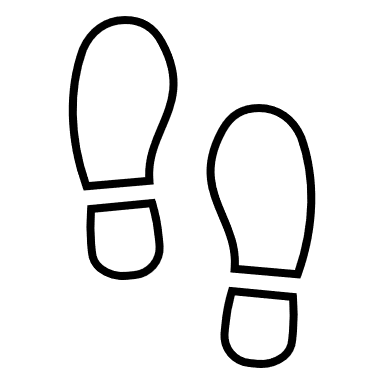 “Therapeutic engagement is a prerequisite for everything that follows.”
Establishing mutually trusting / respectful / guiding relationship
More than being nice
Factors outside the room impact engagement
System, procedures, culture
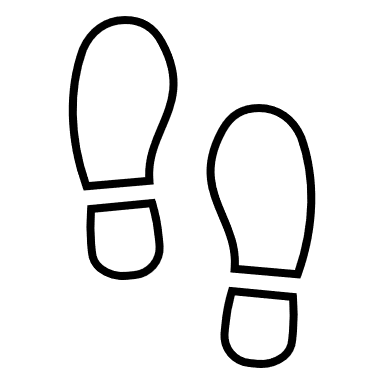 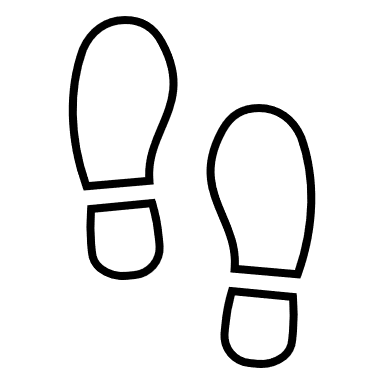 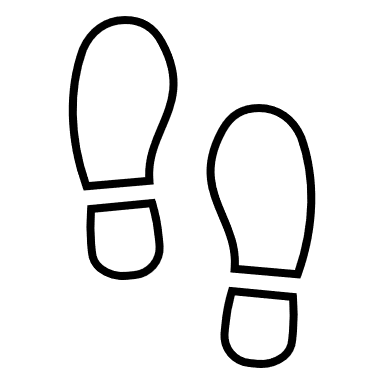 66
Miller and Rollnick, Motivational Interviewing: Helping People Change, 3rd Edition, 2013.
Focusing – Where shall we go?
What did the patient come to talk about?  
What is your agenda?
Ongoing process of clarifying direction 🡪 the horizon we’re moving towards
Conversation, not transaction
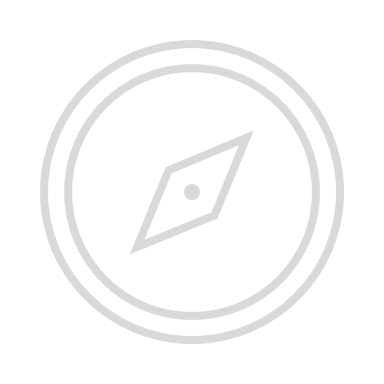 67
Evoking – Why are we going there?
Eliciting patient’s own motivations for change: 

“Occurs when there is a focus on a particular change, and you harness the client’s own ideas and feelings about why and how they might do it” 
Creating opportunities for the patient to voice the arguments for change. 
🡪 CHANGE TALK!
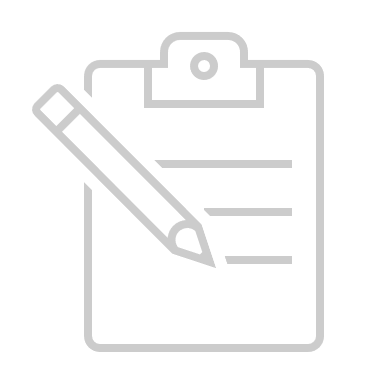 68
Miller and Rollnick, Motivational Interviewing: Helping People Change, 3rd Edition, 2013. Page 28.
Planning – How will we get there?
When a patient starts talking more about when and how.
Talking less about whether and why.
A conversation about action.
69
It is the confluence of these four tasks (processes) that best describes MI.
70
Four Foundational Tasks (Processes)
Planning (how will we get there?)
Evoking (why will we get there?)
Focusing (where shall we go?)
Engaging (shall we walk together?)
71
Spirit (PACE)
Emphasis on spirit, rather than techniques.
Partnership
Acceptance
Compassion
Empowerment
72
Miller and Rollnick, Motivational Interviewing: Helping People Change, 3rd Edition, 2013.
Engaging  Focusing
Engaging provides the platform for focusing.

Focusing helps clarify the goals and direction.

Focusing is an ongoing process of seeking and maintaining direction and setting specific, achievable goals.
73
Miller and Rollnick, Motivational Interviewing: Helping People Change, 3rd Edition, 2013.
Four Foundational Tasks (Processes)
Planning (how will we get there?)
Evoking (why will we get there?)
Focusing (where shall we go?)
Engaging (shall we walk together?)
74
Three Potential Sources of Focus
Clinical Expertise
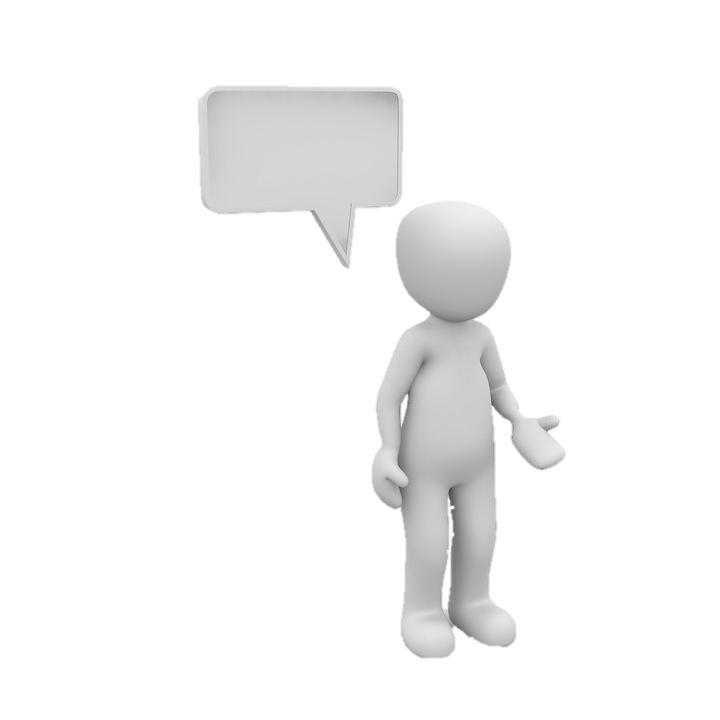 Patient
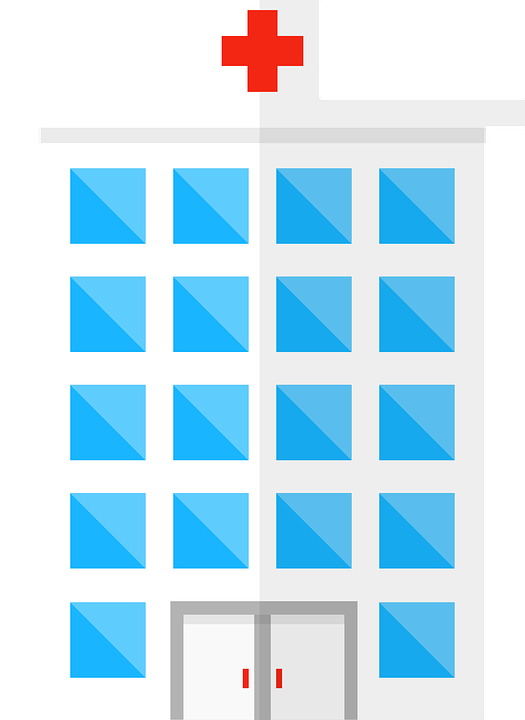 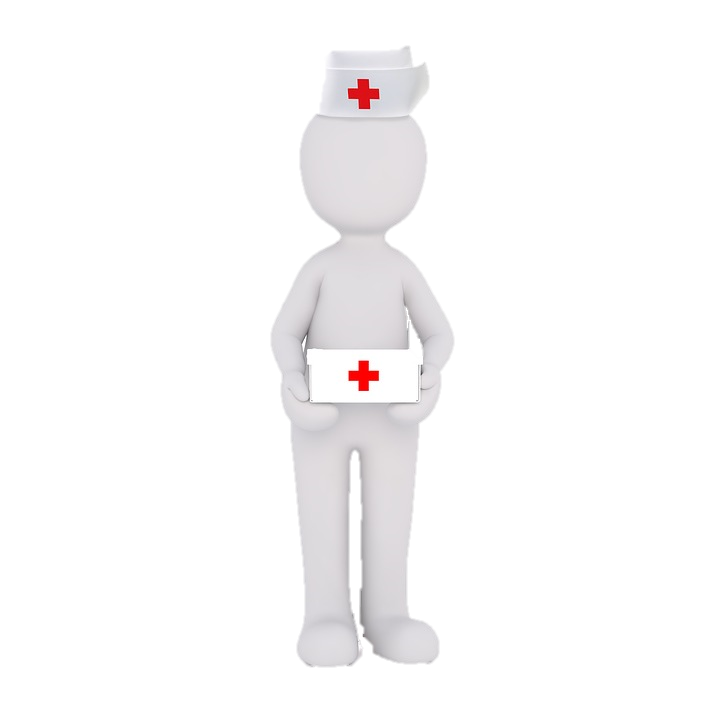 Setting
75
Miller, W. R., & Rollnick, S. (2012). Motivational Interviewing: Helping People Change. New York, NY: The Guilford Press.
Three Focusing Scenarios
“I know where we’re going; the focus is clear.”
“There are several options, and we need to decide.”
“The focus is unclear, and we need to explore.”
Choosing a Path (Agenda
Mapping)
Evoke
Plan
Clarifying
Use core skills to move from general to specific to arrive at goals.
76
Miller and Rollnick, Motivational Interviewing: Helping People Change and Grow, 4th Edition, 2023
Helping People Change and Grow: Practicing Motivational Interviewing
77
Core Skills (OARS + I&A)
Open-ended Questions
Affirming (simple and complex)
Reflecting (simple and complex)
Summarizing
Informing & Advising (with permission, Ask-Offer-Ask)
78
Miller and Rollnick, Motivational Interviewing: Helping People Change, 3rd Edition, 2013.
Open-Ended Questions
Can’t be answered by yes or no, or a one-word response

Invite the person to reflect and elaborate

Help you understand the person’s perspective
79
[Speaker Notes: Caridad]
Simple vs. Complex
Affirmations
80
Complex v. Simple
Simple Affirmation
(Acknowledgement)
Complex Affirmation
A statement of the existence or truth of something
An appreciative statement that highlights or infers an enduring positive attribute
An appreciative statement that recognizes a specific positive action, statement, effort, or intention
81
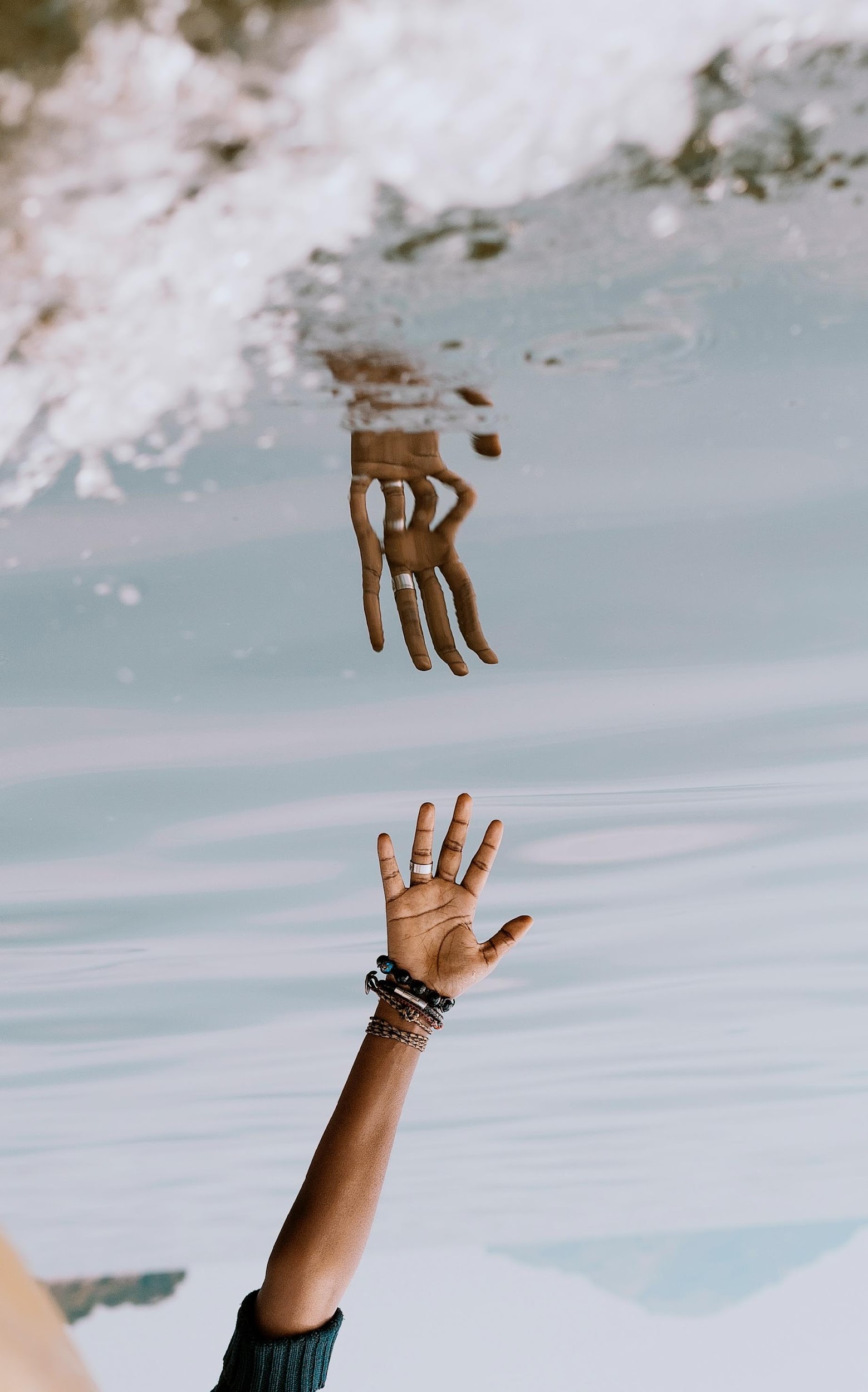 Simple Reflections
Stays close to the speaker’s words
Repetition
Rephrase
82
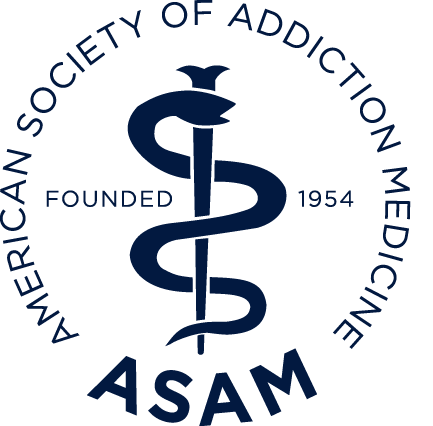 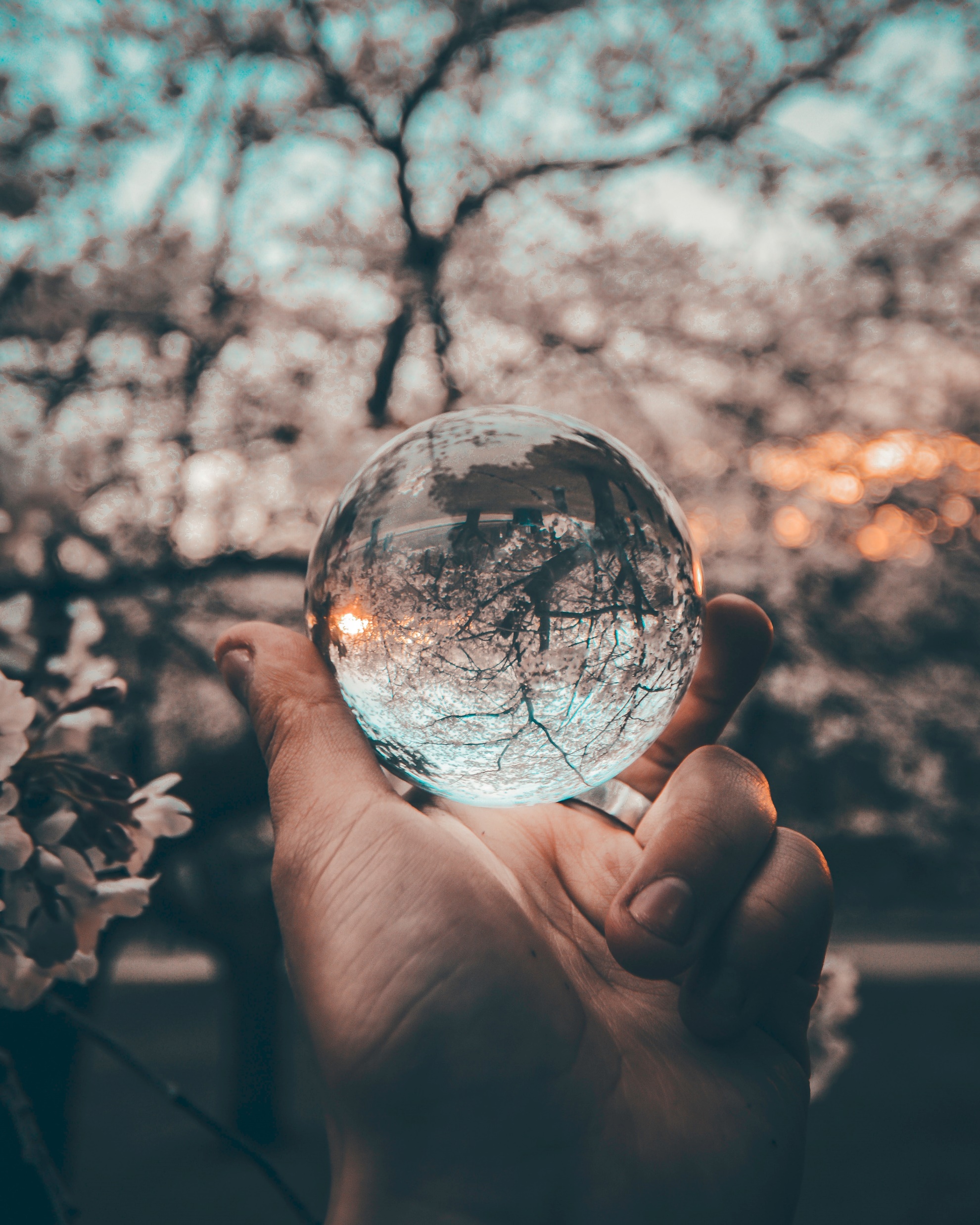 Complex Reflections
Makes a guess
Paraphrase
Continuing the paragraph 
Reflect feeling
Use an Analogy or Metaphor 
Use Overstating or Understating (prev. Amplified reflection) 
Double-sided reflection
83
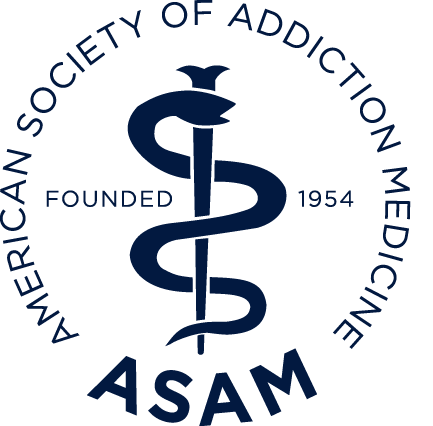 [Speaker Notes: Caridad]
The Iceberg Metaphor
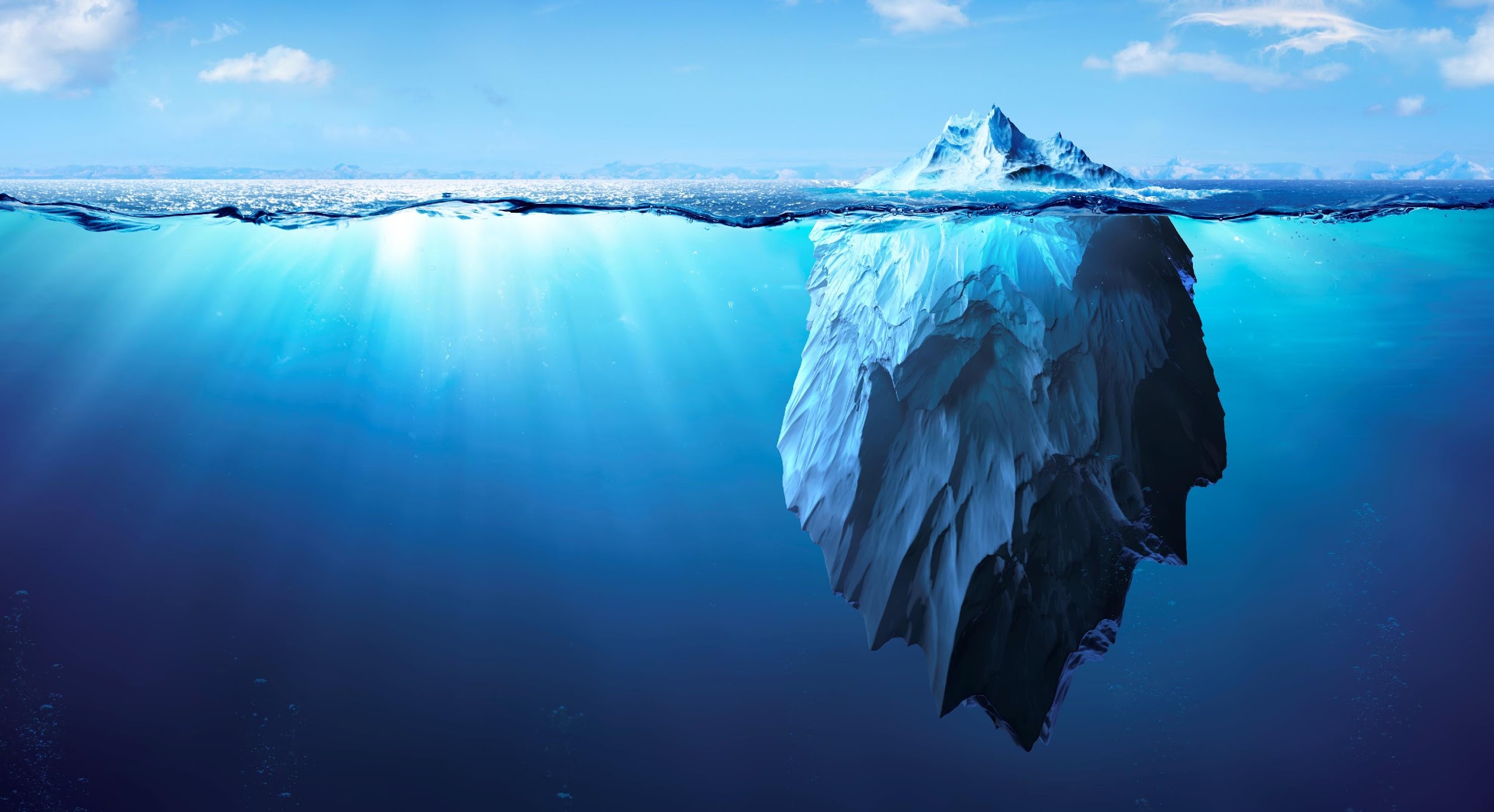 Simple Reflection
Complex Reflection
84
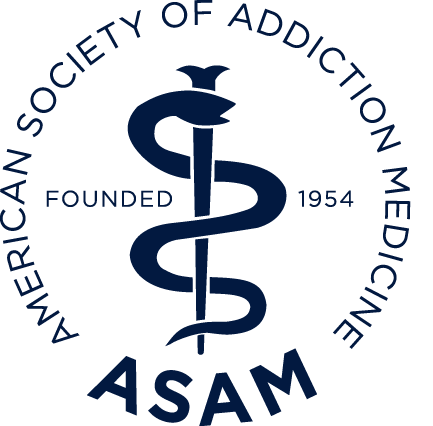 Reflective Listening
“Right now, drinking doesn’t help me feel better the way it used to.
In fact, I feel worse now.”

Echo: Drinking makes you feel worse now.
Rephrase: So, you find that drinking is no longer helping you to feel better, the way it used to.
Double-sided: In the past, drinking helped you to feel better. Now it makes matters worse.
Continuation: …and you want to find some way to feel better instead of drinking.
85
[Speaker Notes: Caridad]
Summarizing Statement
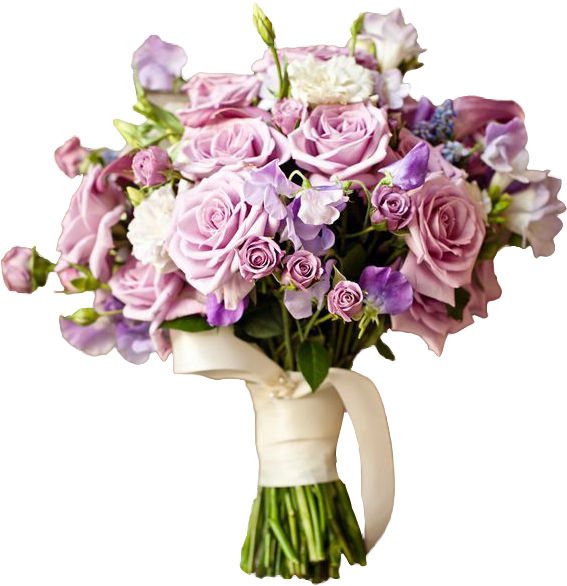 Special form of reflection
Like picking a bouquet

Focus on change talk
Focus on underlying dilemmas

Reassures that you heard person
Moves the conversation along
“Marijuana relaxes you and it’s a way to socialize with your friends. And you want to limit your MJ use, because its interfering with school and it takes a big bite out of your budget.”
86
[Speaker Notes: Zoom chat]
Informing & Advising
ASK (elicit)
Permission to give information or advice 
				OR
What they already know or want to know

OFFER (provide)
limited amount of information in clear language

ASK (elicit)
What do they think of what you said
				OR
Teach-back to check for understanding
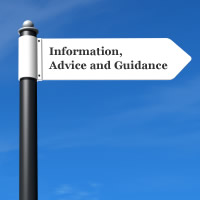 87
Supporting Persistence
MI doesn’t end with a plan → MI is more useful in a helping relationship
	Building the relationship is key

Change is not often linear
	Anticipated and Unanticipated obstacles or setbacks
		Sometimes “rule violation” can trigger a breakdown in self-control
	Motivation fluctuates over time

For some little MI is enough for change; others need continuing support
	Keep using the Spirit and Style of MI
	Have Flexibility in revisiting the MI Tasks
	Integrate MI with other interventions
Miller and Rollnick, Motivational Interviewing: Helping People Change and Grow, 4th Edition, 2023.
Developing Discrepancy → Planting Seeds
No ambivalence?  Plant Seeds!
	Maybe they are ambivalent under their defenses
	Confrontation and abandonment are ineffective
Start by Exploring What They Already Know
	Then Explore What Others Know
	Then Offer Your Own Expertise
Gather Information and Give Feedback
Reframe
Miller and Rollnick, Motivational Interviewing: Helping People Change and Grow, 4th Edition, 2023.
Four Foundational Tasks of MI
Planning (how will we get there?)
Evoking (why will we get there?)
Focusing (where shall we go?)
Engaging (shall we walk together?)
90
“People are generally better persuaded by the reasons which they have themselves discovered than by those which have come into the mind of others.”
- Blaise Pascal, 17th century philosopher
91
Patient Language
A special focus in Motivational Interviewing

The physician facilitates or elicits the expression of change talk or self-motivational statements such as:

I want to change
I can change
I have good reasons to change
I will change

What are some examples of change talk?
92
[Speaker Notes: Caridad]
Change Talk
Expressed in the context of a therapeutic interaction

Increases the patient’s own motivation for change

Increases the probability that change will occur
93
Two Kinds of Change Talk
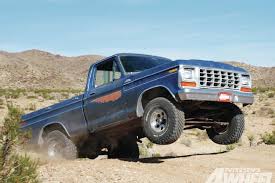 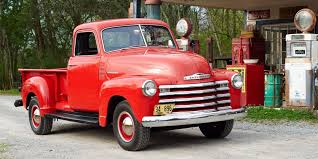 Preparatory change talk
Like revving your engine
Mobilizing change talk
Like driving away
94
[Speaker Notes: Launette to speak to this slide]
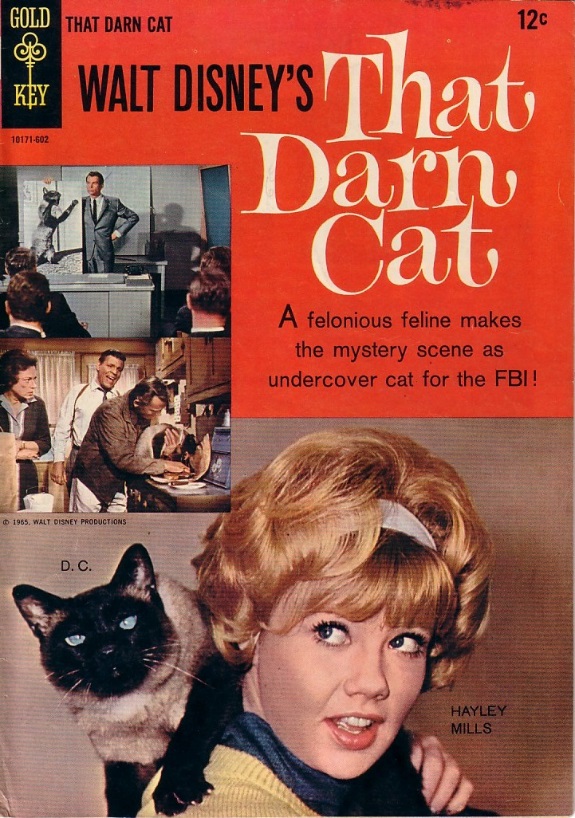 95
[Speaker Notes: Launette to speak to this slide]
Preparatory Change Talk
Four Kinds
D A R N
DESIRE to change  (want, like, wish…)
ABILITY to change  (can, could…)
REASONS to change  (if… then)
NEED to change (need, have to, got to…)
96
[Speaker Notes: Caridad]
Mobilizing Change Talk
Reflects resolution of ambivalence.
C A T S
COMMITMENT to change  (intention, decision, readiness)
ACTIVATION to change  (read, prepared, willing)
TAKING STEPS
97
[Speaker Notes: Caridad]
Evoking Change Talk
98
How to Elicit Change Talk:
Ask Evocative Questions
Directional Reflections
Directional Summaries
Use The Readiness Ruler (Importance and Confidence)
Explore Decisional Balance
Elaborate
Query Extremes
Look Back / Look Forward
Strengths and past successes
Explore Goals and Values
99
[Speaker Notes: Caridad]
Importance Ruler
On a scale of 1-10, how important is it for you to change your drinking?
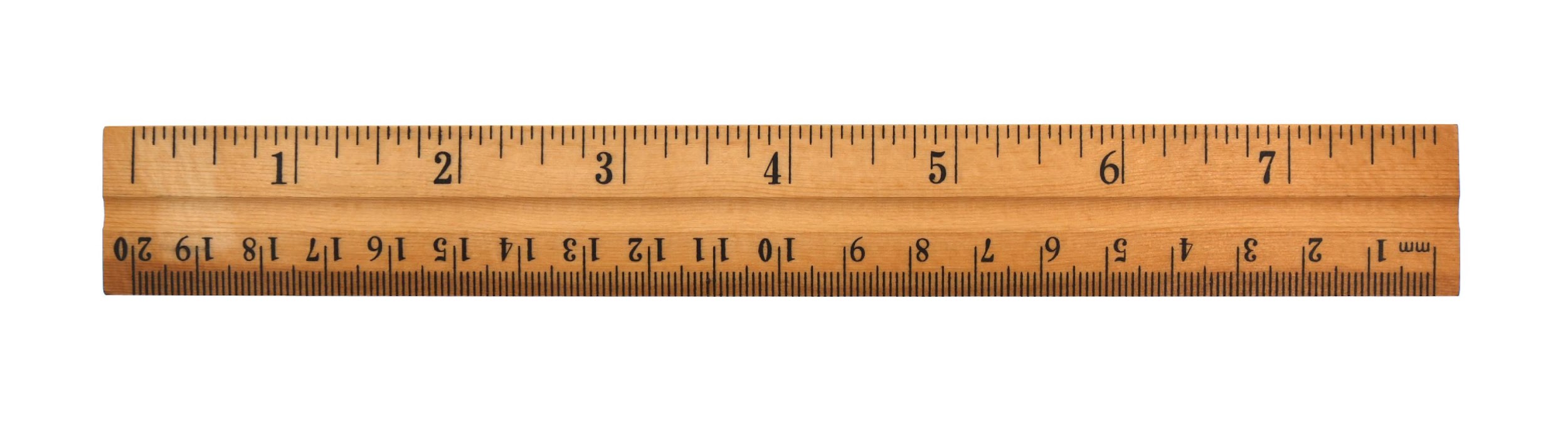 What makes you say 6 rather than, say, a 3?
100
Confidence Ruler
On a scale of 1-10, how confident are you that you can change your drinking?
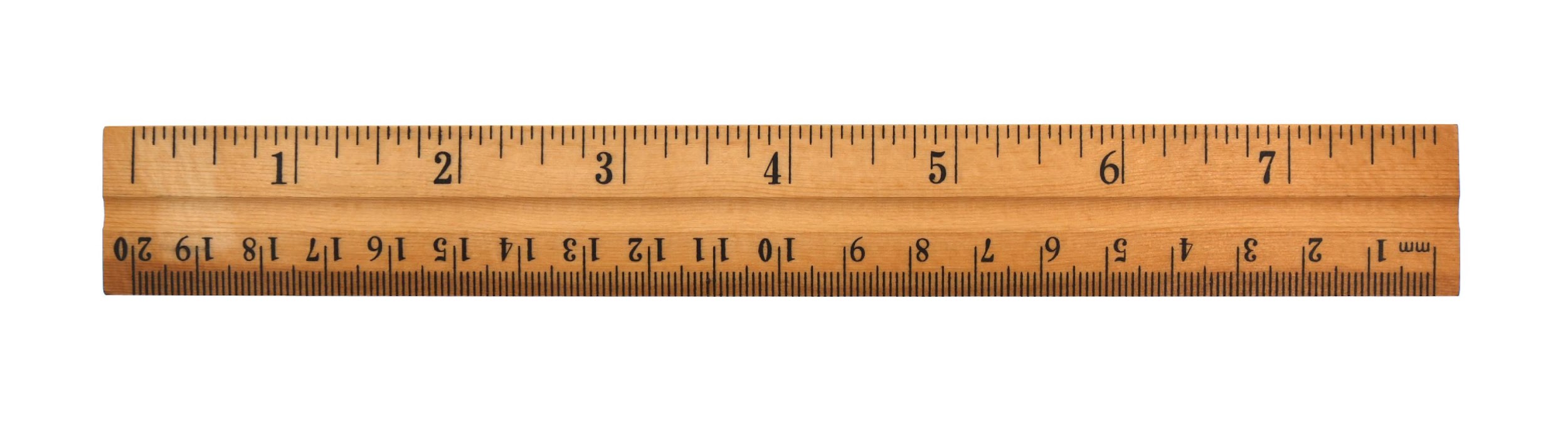 What makes you say 4 rather than, say, a 2?

What would it take to go from a 4 to a 6?
101
Responding to Change Talk
The goal is to elicit more change talk.
E A R S
Elaborating: asking for more information,  more detail, in what ways, an example, etc.
Affirming: commenting positively on the person’s statement
Reflecting: continuing the paragraph, etc.
Summarizing: collecting bouquets of change talk.
102
Sustain Talk
You will get more of whatever you reflect

If you reflect sustain talk, you are likely to hear more sustain talk and vice versa
i.e., “continuing the paragraph”
103
Summaries
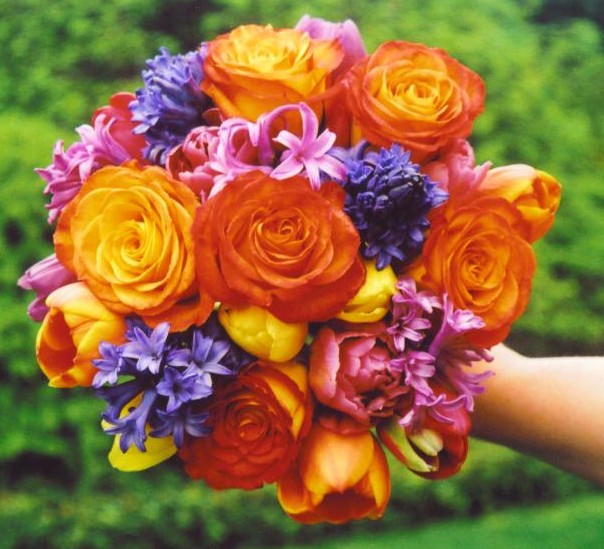 Selectively summarize the change talk
104
Softening Sustain Talk:  Dancing with Discord and Responding to Sustain Talk
105
The Two Elements of “Resistance”
Sustain Talk 

Discord


These are not “character flaws”
106
[Speaker Notes: Caridad]
Softening Sustain Talk
You will get more of whatever you reflect

If you reflect sustain talk, you are likely to hear more sustain talk and vice versa
i.e., “continuing the paragraph”

Softening Sustain Talk
107
[Speaker Notes: Caridad]
Responding to Sustain Talk and Discord
Responding WELL is a key to MI

Sustain Talk and Discord are an Opportunity!

Break out of your expected role and the lines they’ve heard before

“MI takes a listening rather than an argumentative or persuasive approach, informed by the dynamics of ambivalence.”
108
Miller and Rollnick, Motivational Interviewing: Helping People Change and Grow, 4th Edition, 2023.  Page 230.
Responding to Sustain Talk
Simple reflection
Amplified reflection
Double-sided reflection
Emphasizing autonomy
Coming alongside (agreeing without reserve)
Reframing (suggesting a different meaning or perspective)
Shifting attention 
Agreeing with a twist (reflection + reframe)
Running head start → The Pendulum Approach
Offer choices
Apologize
109
Not Recognizing Discord
Interrupting
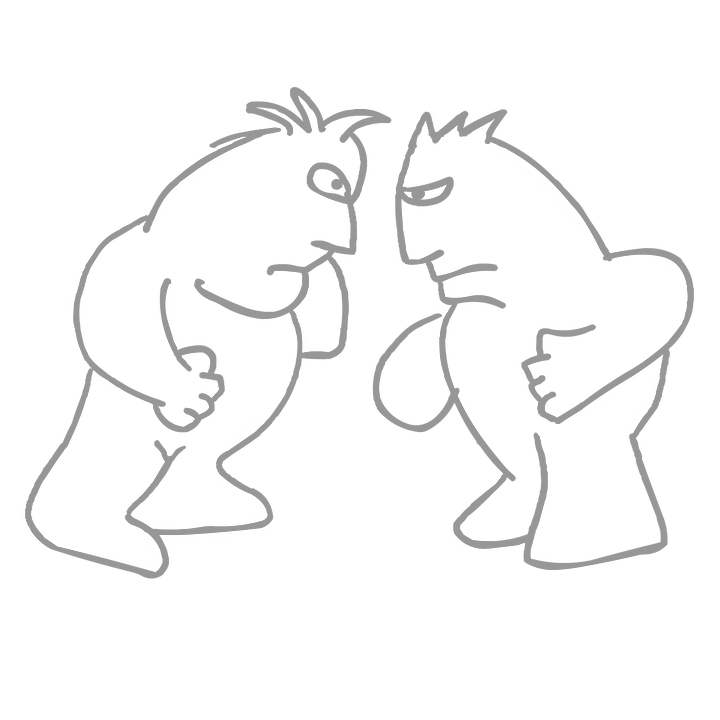 Defending
“You don’t understand.”
“You’re not hearing me.”
“You’re talking too much. Listen.”
“I don’t agree.”
“It’s not my fault.”
“It’s not that bad.”
“What I’m doing makes sense.”
Disengagement
Squaring Off
Person is inattentive, distracted, ignoring you
Patient changes the topic
Eyes glaze over
“You don’t care about me.”
“Who are you to tell me what to do?”
“You have no idea what it’s like for me.”
110
Recognizing Discord: “Smoke Alarms”
Defending
Squaring off
You will hear lots of “you,”
“You are wrong,” “you don’t know,” and “you don’t care…”
Interrupting
Disengagement
111
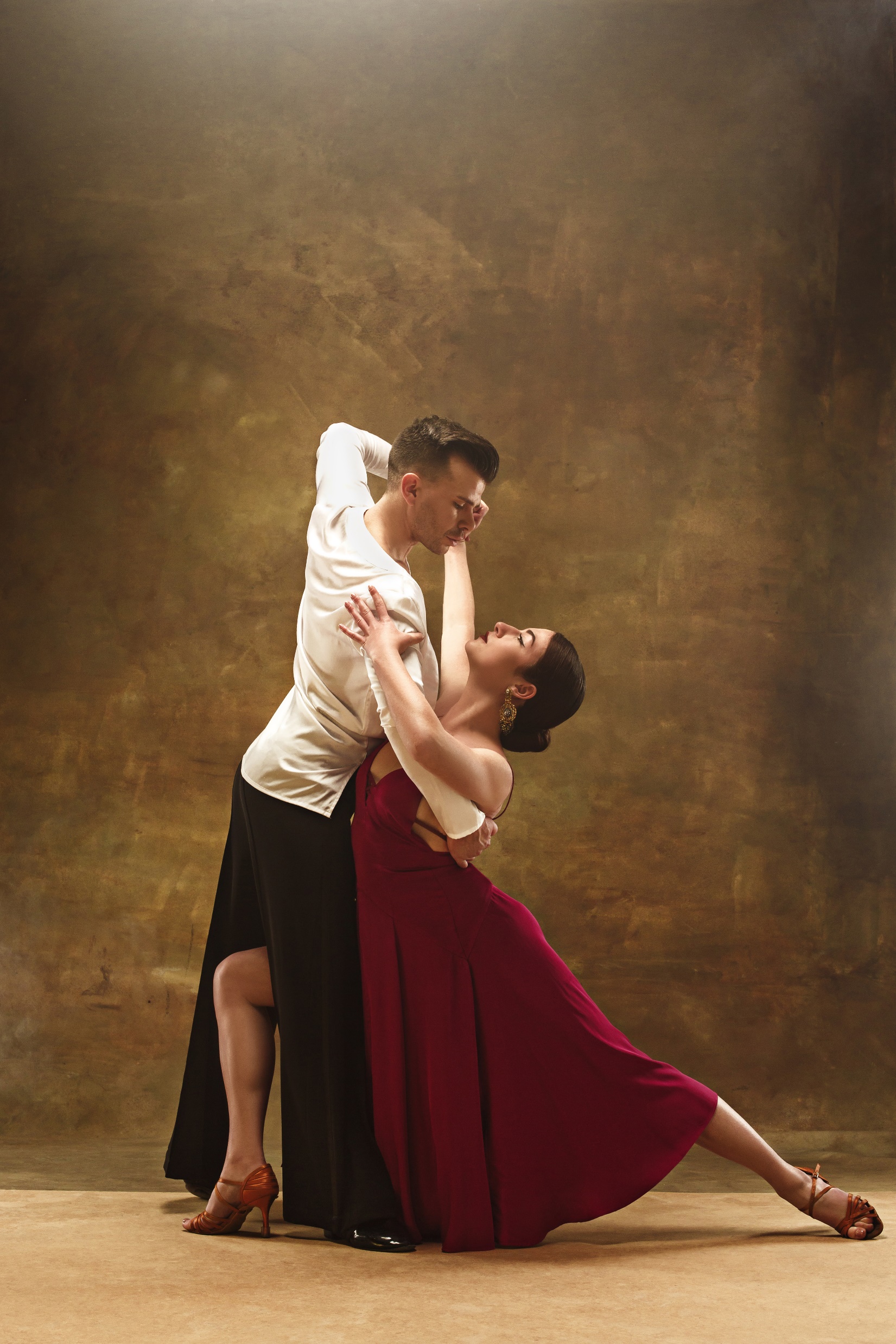 Wrestling V. Dancing
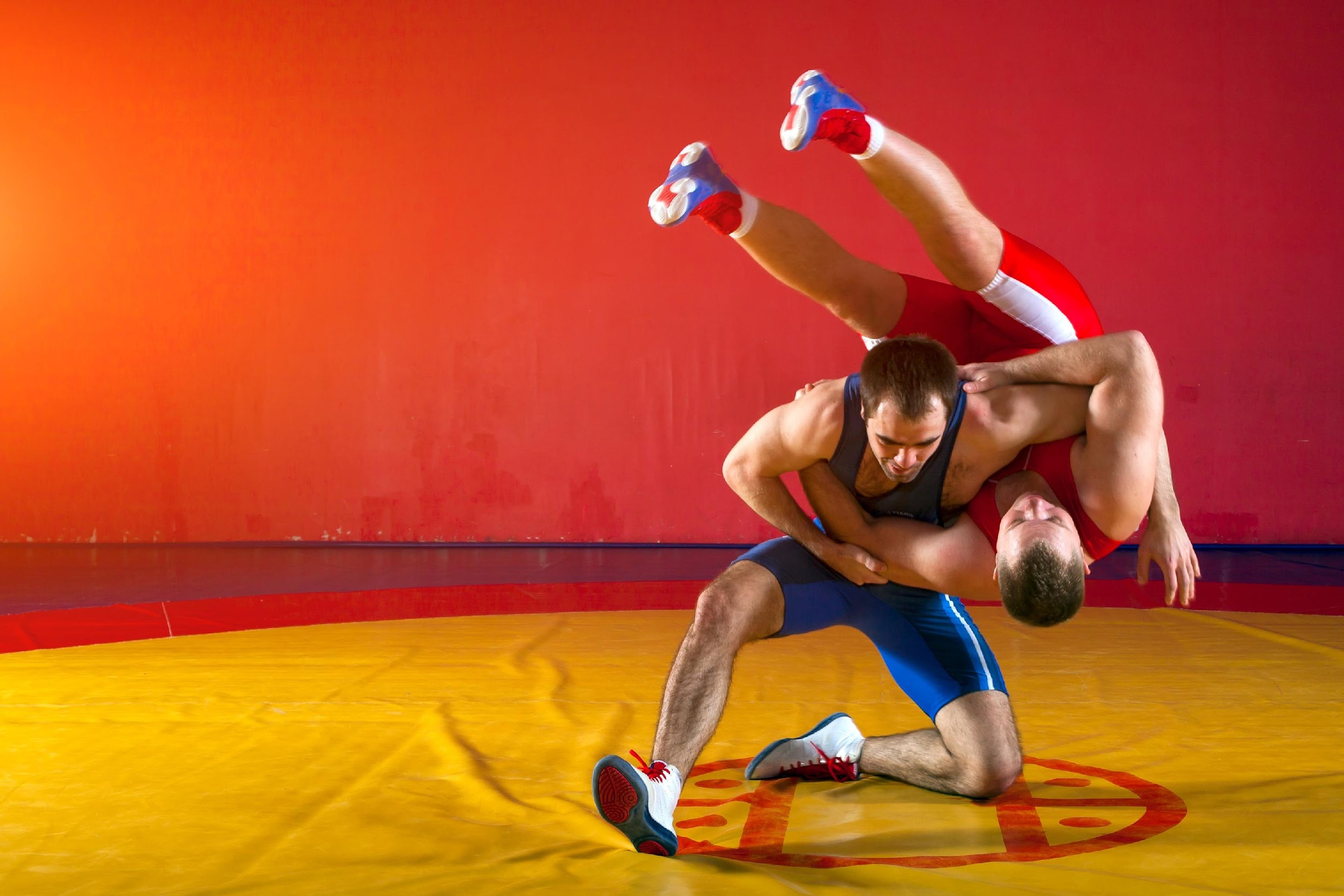 112
Dancing With Discord
Simple reflection = basic/default strategy

All strategies for responding to sustain talk, plus:
Apologizing: does not cost anything
Affirming: genuinely communicate our respect for the patient
Shifting focus: get away from the difficult topic
113
Practicing Well
It’s not your job to make people change or grow.

Lay Down on the Burden  → Enter into a Collaborative Relationship instead

Focus on the Present   …and…   Eyes on the Horizon

Focus on the Person in front of you - their strengths, their wisdom

Focus on the Relationship → helping, collaborative, compassionate 

“An MI relationship is also not about doing something to or on people, but rather for and with them.”

Miller and Rollnick, Motivational Interviewing: Helping People Change and Grow, 4th Edition, 2023.  Page 256.
Signs of Readiness
More change talk
Less sustain talk
Feeling of resolve, peacefulness, quiet
Envisioning
Questions about change
Talk of taking steps

“Getting ready for change happens over time.”
Miller and Rollnick, Motivational Interviewing: Helping People Change and Grow, 4th Edition, 2023.  Page 118.
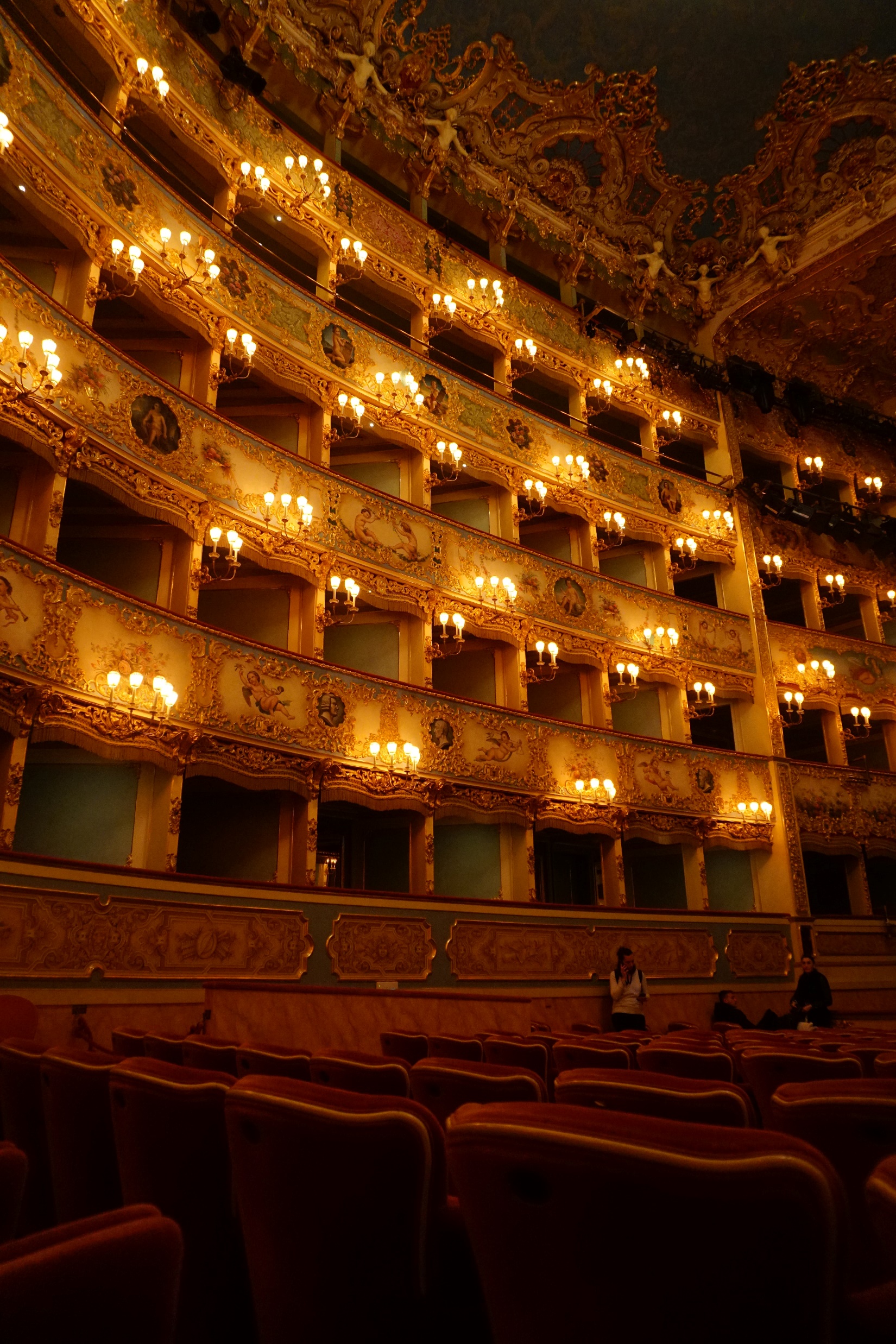 What’s next?
“How do you get to Carnegie Hall?”
Practice Practice Practice!
116
Lots More Training & Info Out There
Motivational Interviewing Network of Trainers (MINT):  Resources for clinicians, researchers, and trainers

www.motivationalinterviewing.org
(or internet search: “motivational interviewing”)
117
[Speaker Notes: Caridad]
What Have You Learned In This Workshop That You Can Put Into Practice?
118
[Speaker Notes: Participants Zoom chat in their responses and/or unmute]
And Remember!
“Retaining curiosity and compassion is the raft upon which all else floats!”
119
Miller and Rollnick, Motivational Interviewing: Helping People Change, 3rd Edition, 2013.
Questions?
Brian Hurley, M.D., M.B.A., FAPA, DFASAM
bhurley@ucla.edu 
 
Interested in more? 
Come to:
ASAM Annual Meeting 
  (San Diego in April 2026!)   
  http://www.asam.org   

Northwest Society of Addiction Medicine
4th Monday of the month  http://www.nwasam.org 
AAAP Annual Meeting
  (San Francisco, CA Nov 2025!) 
  http://www.aaap.org